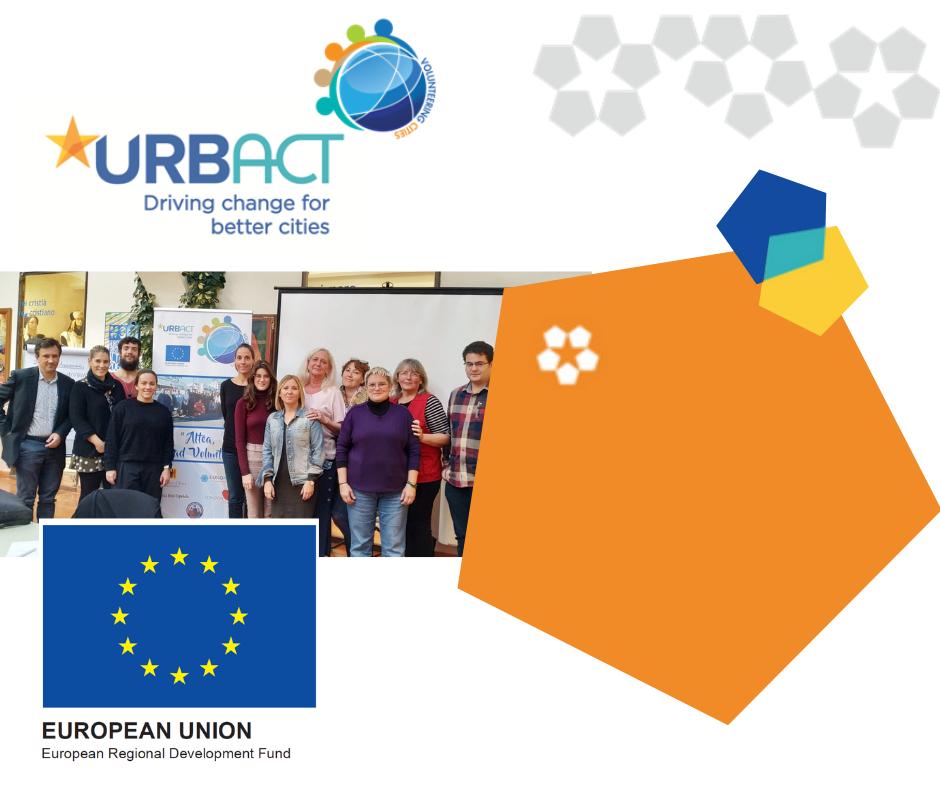 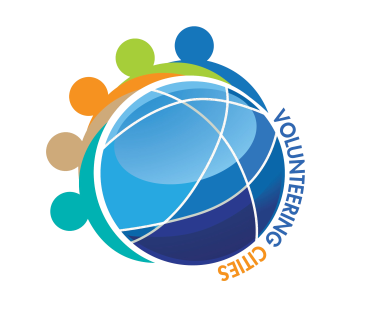 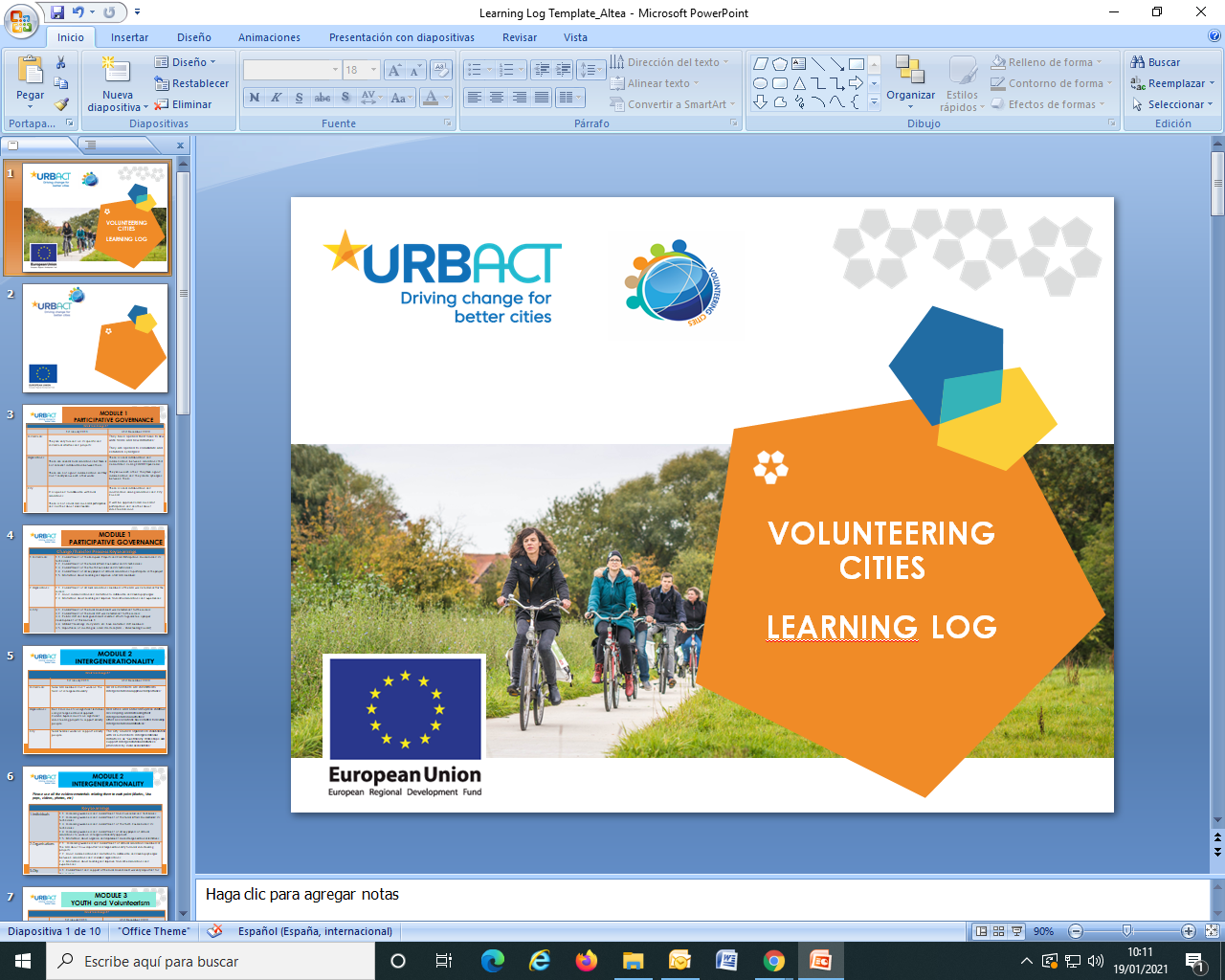 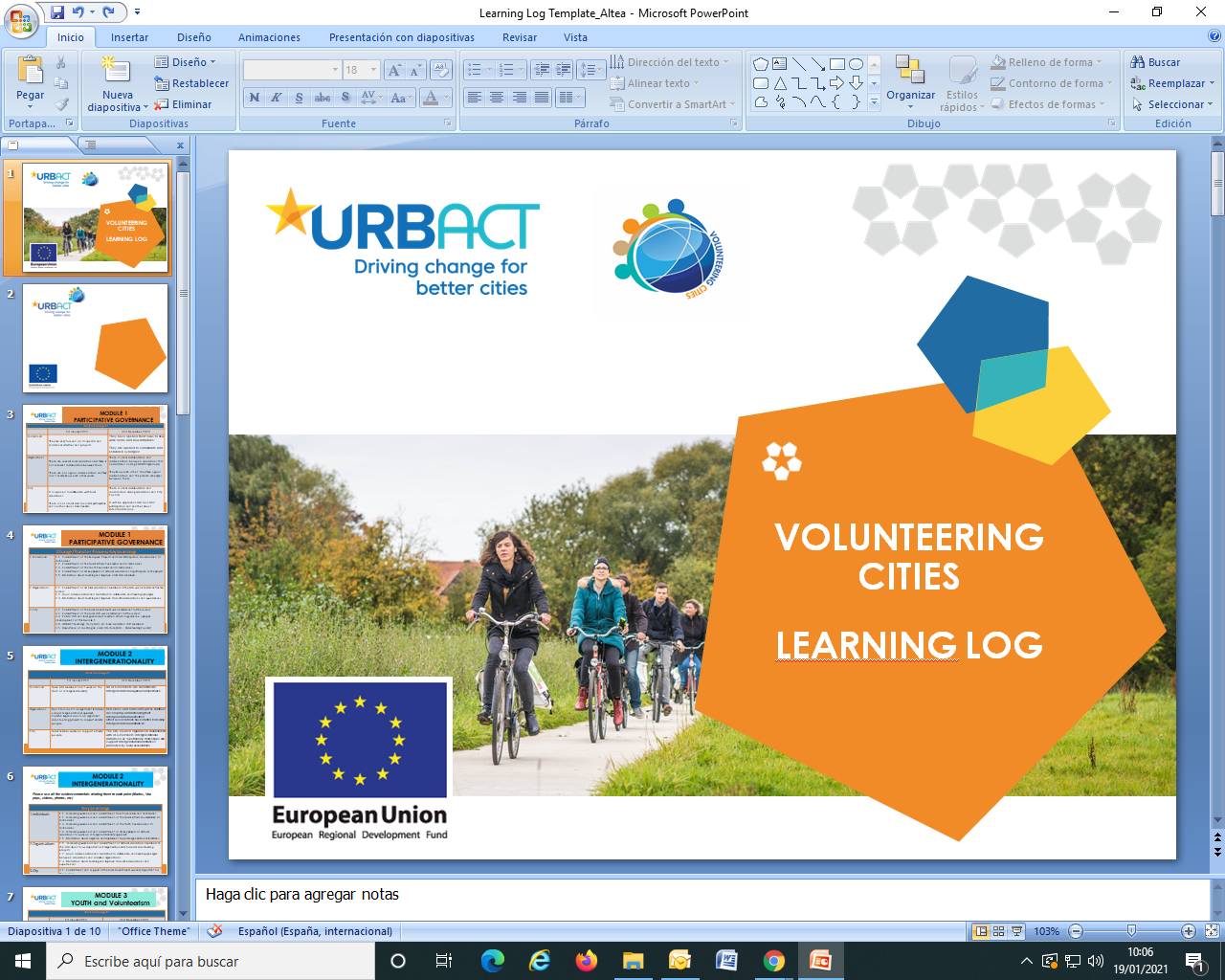 Volunteering CitiesLearning Log
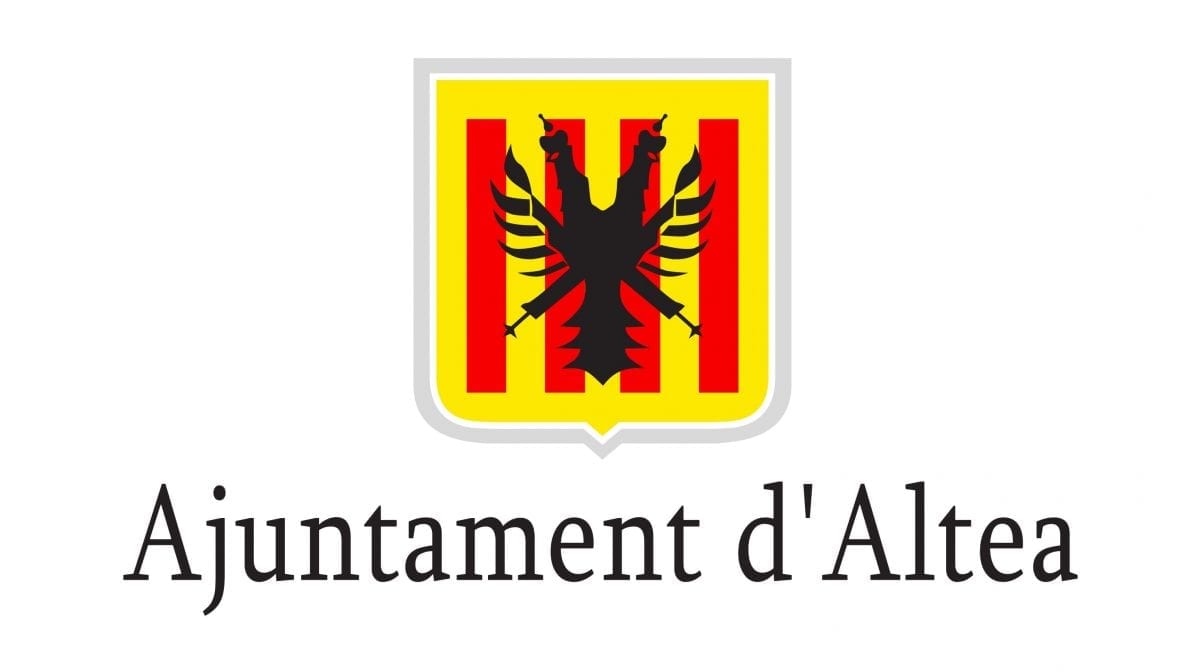 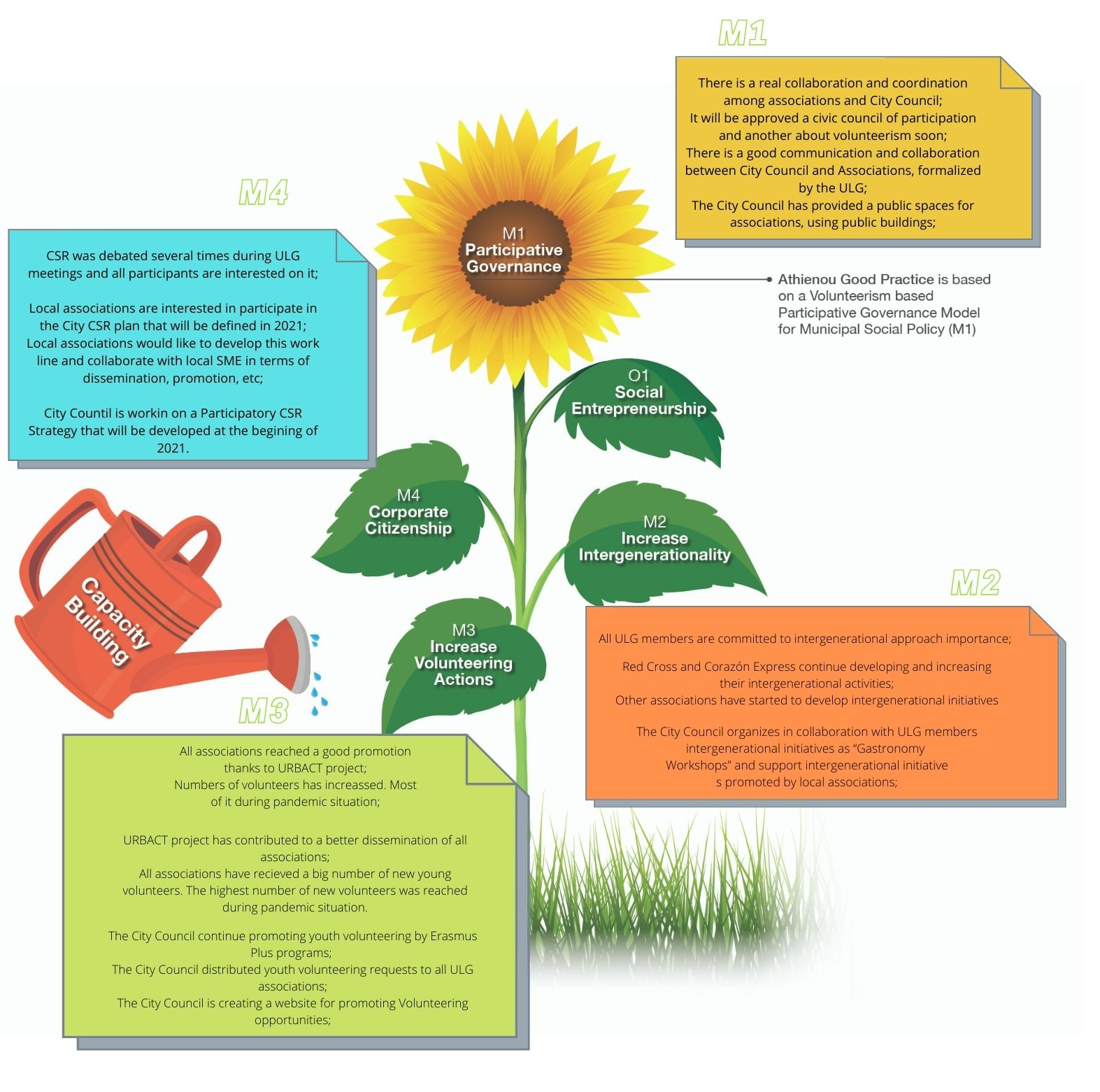 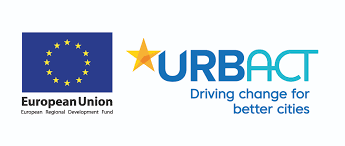 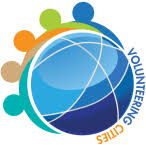 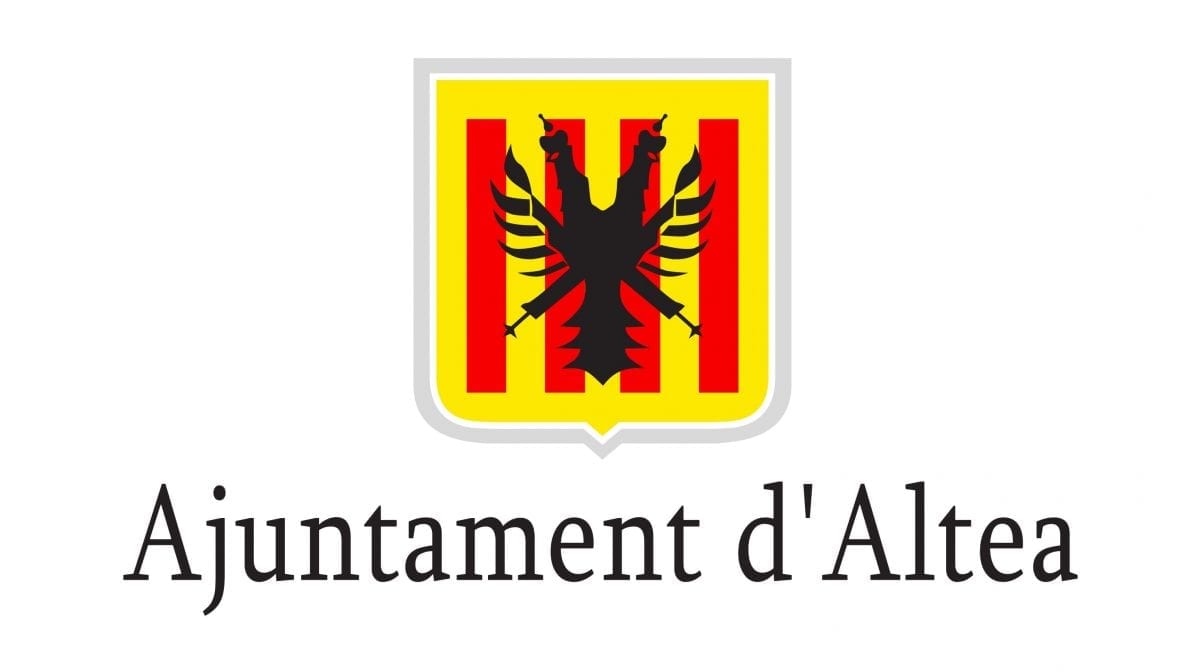 Transfer  Networks_Towards Phase 2
[Speaker Notes: Your customised menu]
MODULE 1  PARTICIPATIVE GOVERNANCE
Towards the Sharing Period…
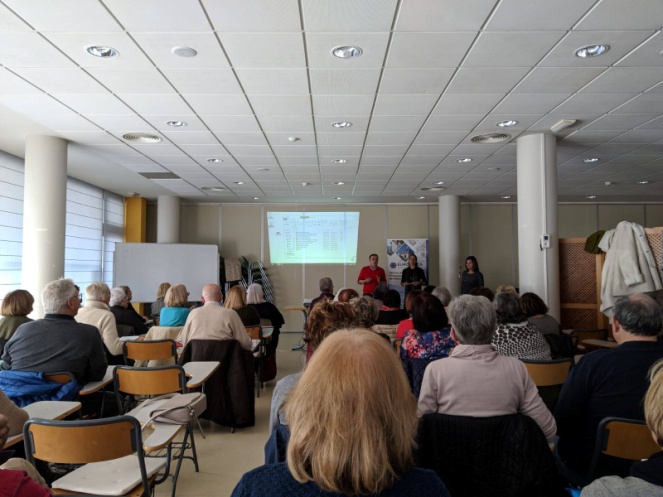 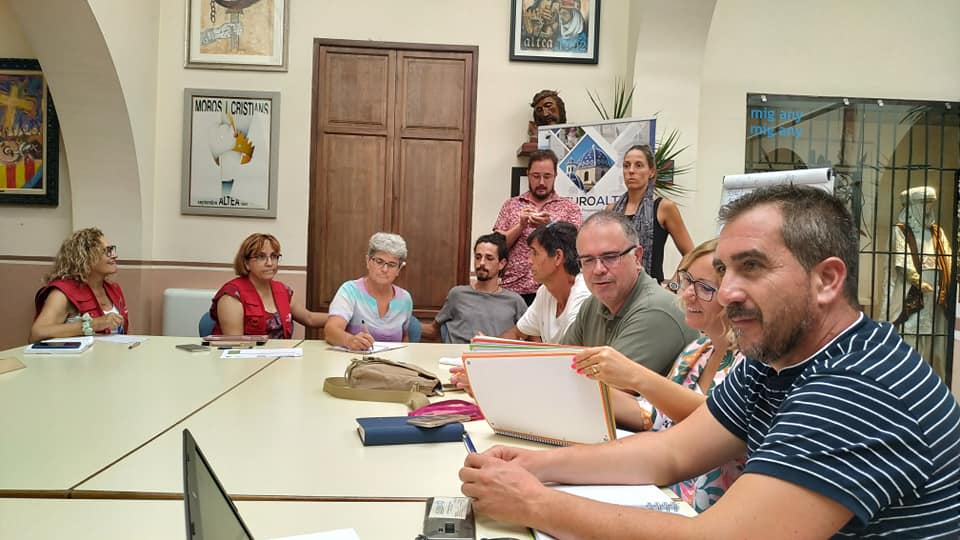 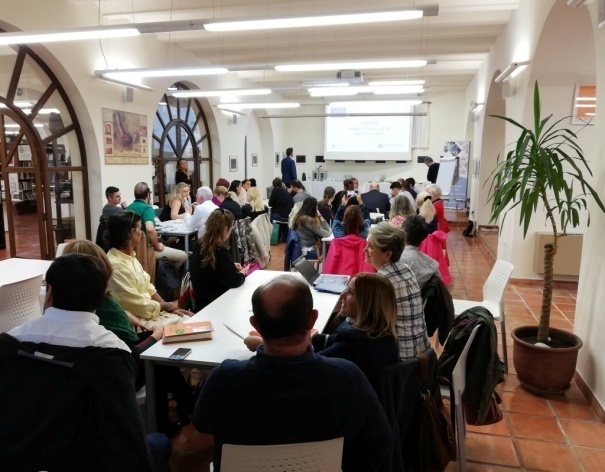 Transfer  Networks_Towards Phase 2
[Speaker Notes: Your customised menu]
MODULE 1  PARTICIPATIVE GOVERNANCE
Towards the Sharing Period…
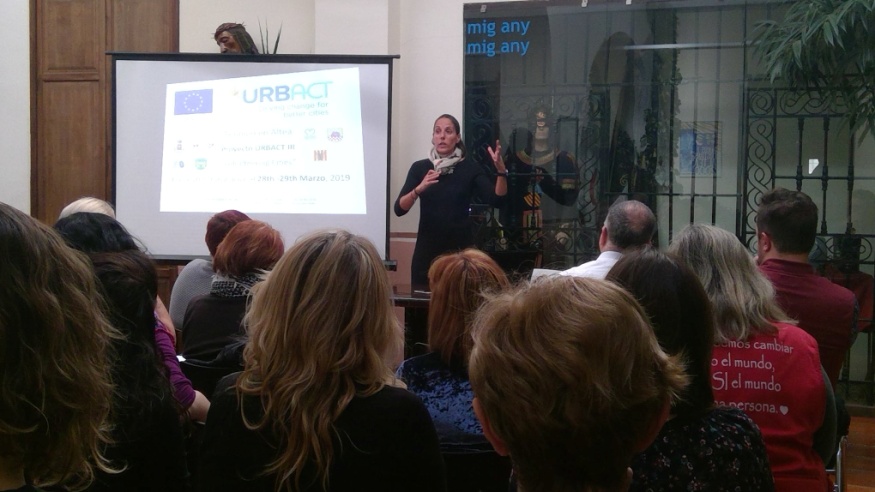 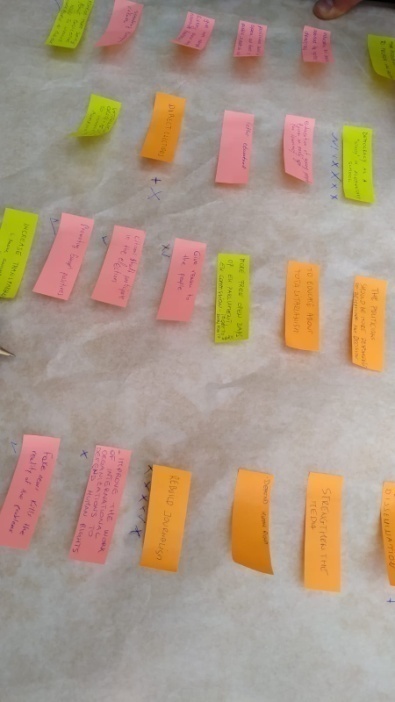 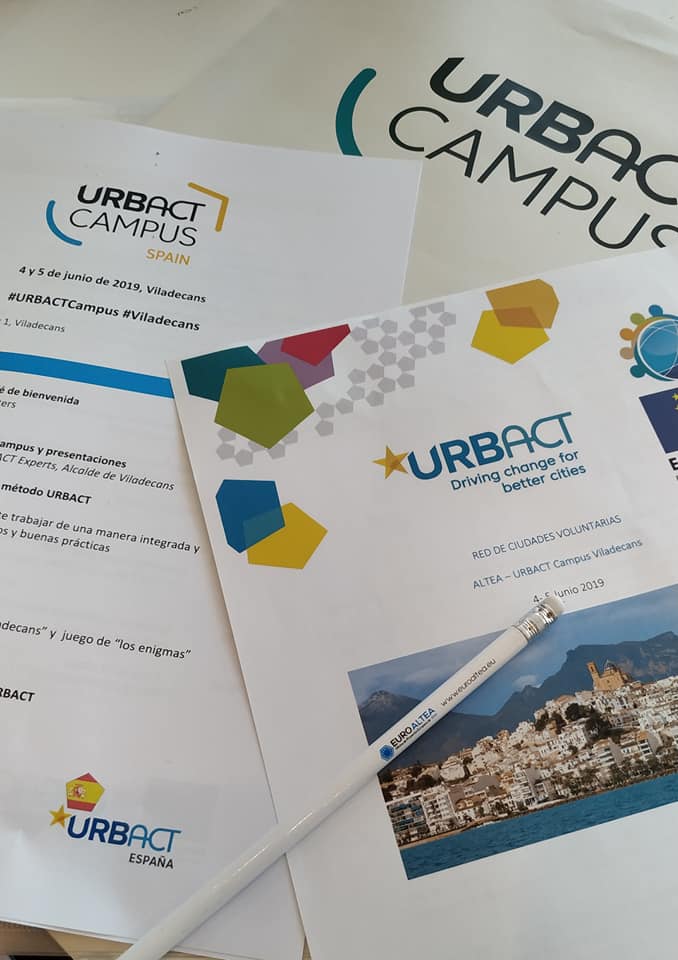 Transfer  Networks_Towards Phase 2
[Speaker Notes: Your customised menu]
MODULE 1  PARTICIPATIVE GOVERNANCE
Towards the Sharing Period…
Transfer  Networks_Towards Phase 2
[Speaker Notes: Your customised menu]
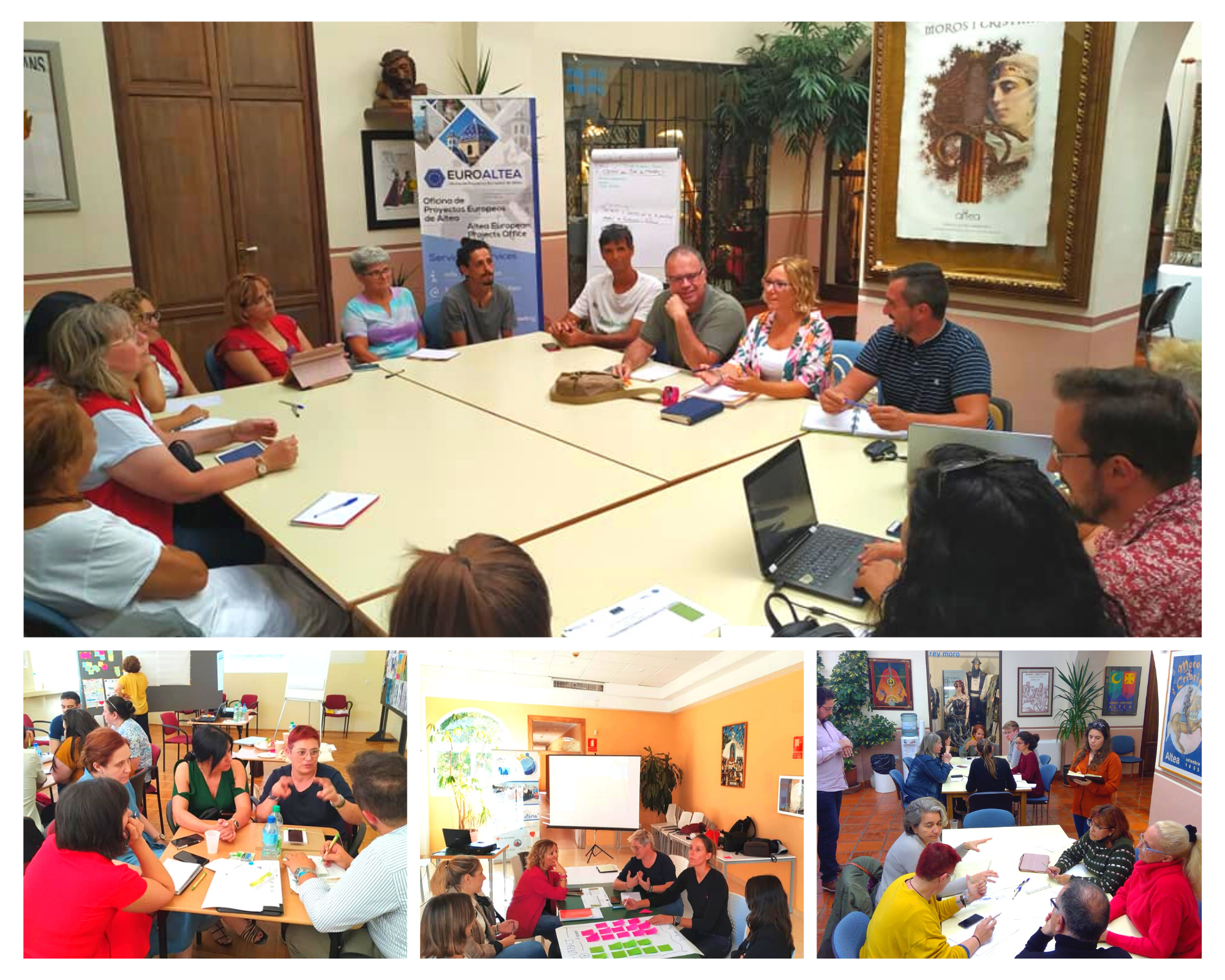 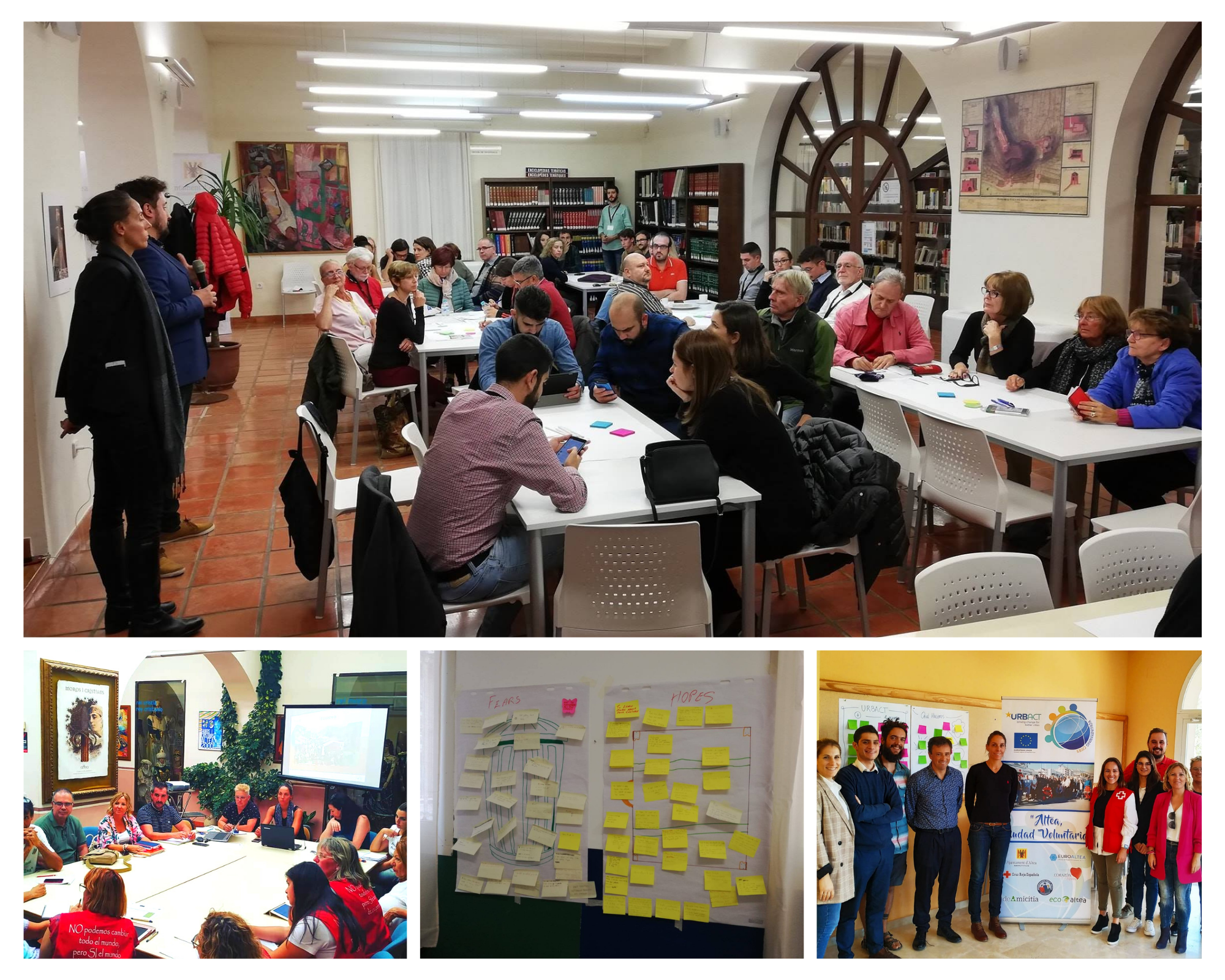 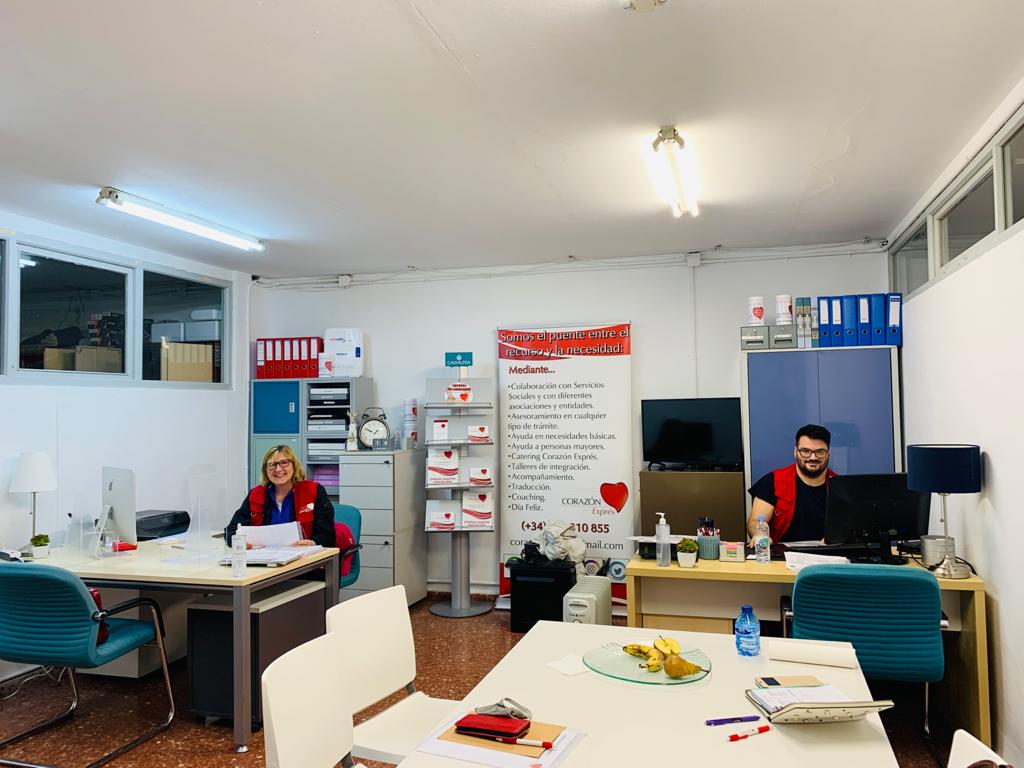 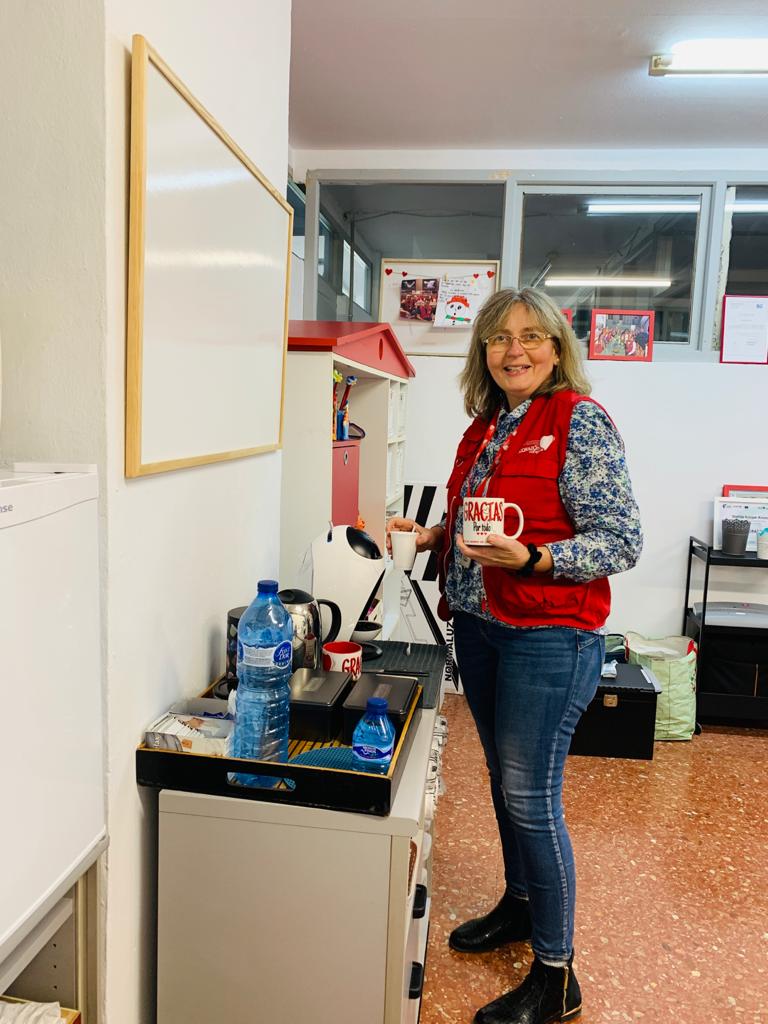 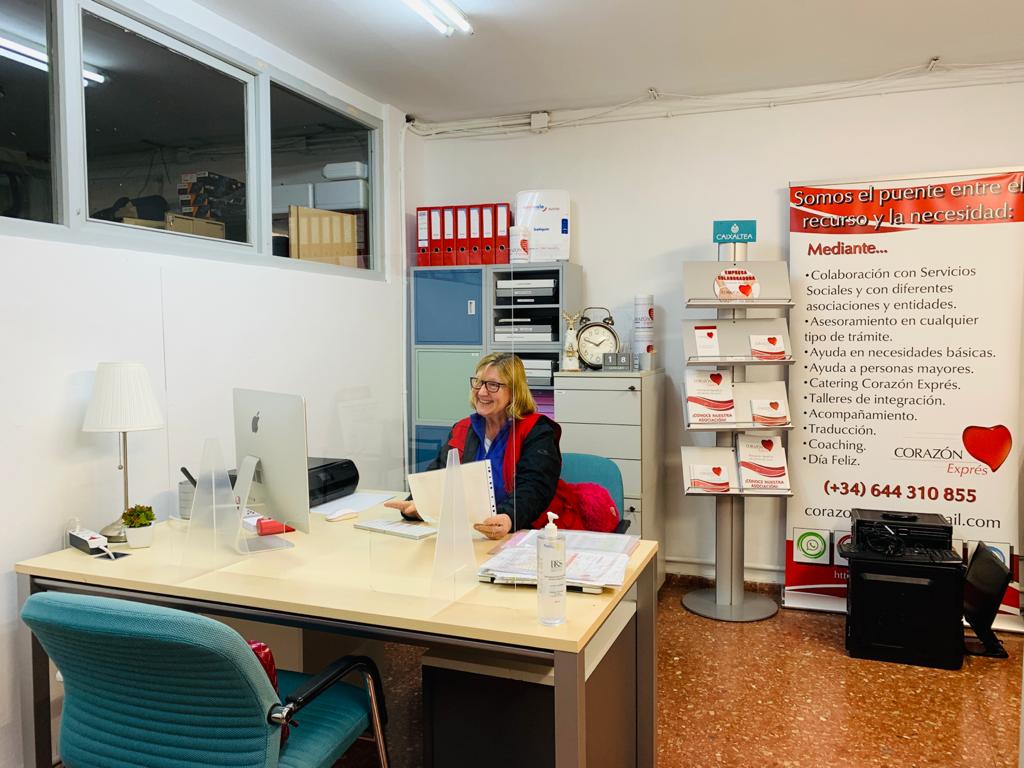 Collaboration: sharing of local government  office space
MODULE 2 
INTERGENERATIONALITY
Towards the Sharing Period…
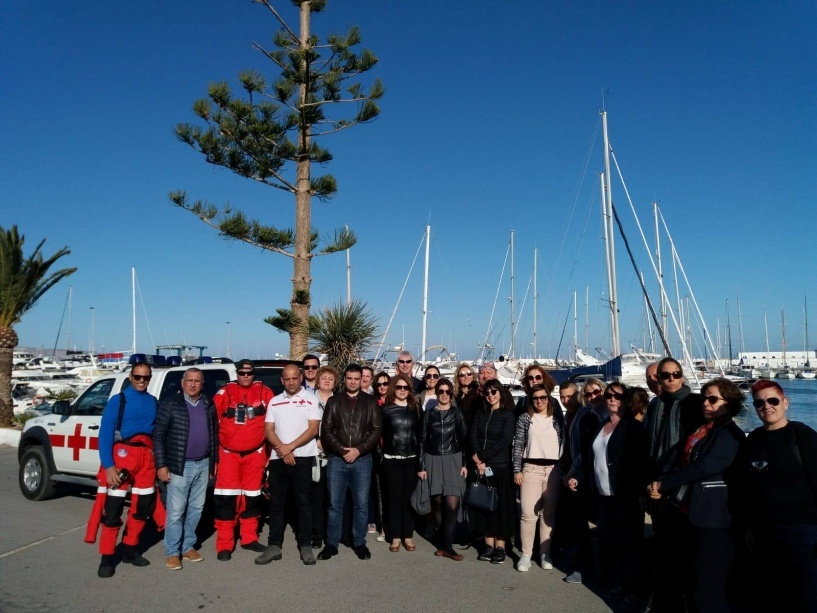 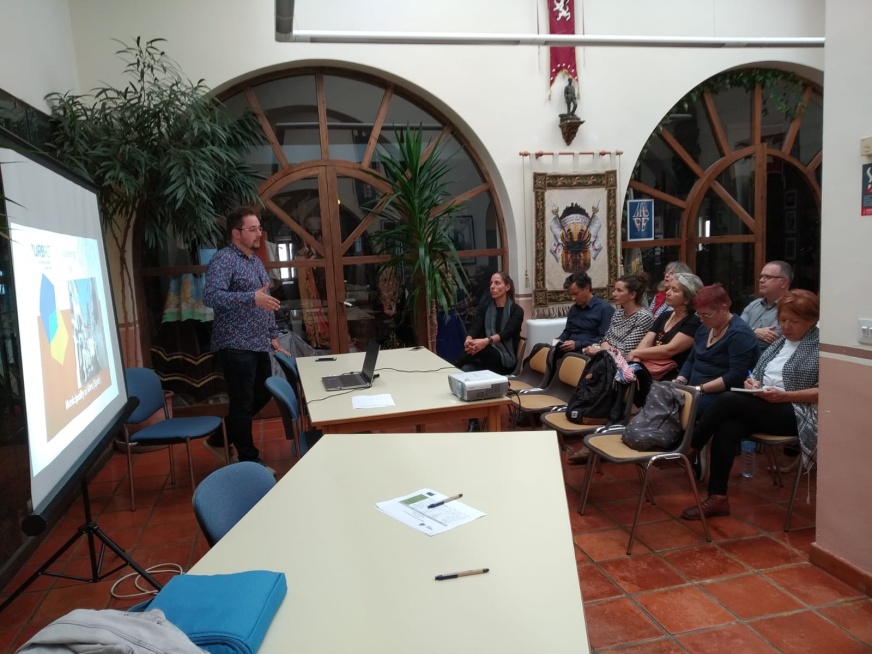 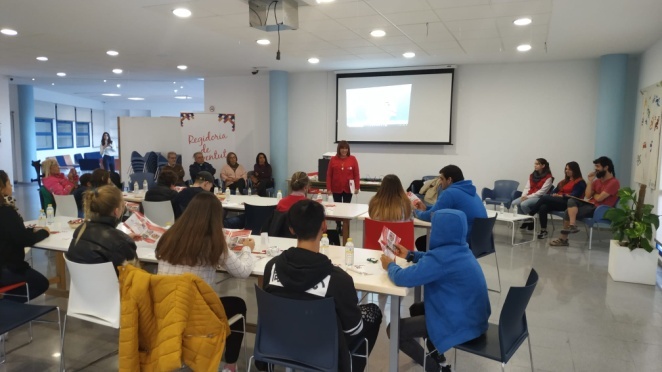 Transfer  Networks_Towards Phase 2
[Speaker Notes: Your customised menu]
MODULE 2 
INTERGENERATIONALITY
Towards the Sharing Period…
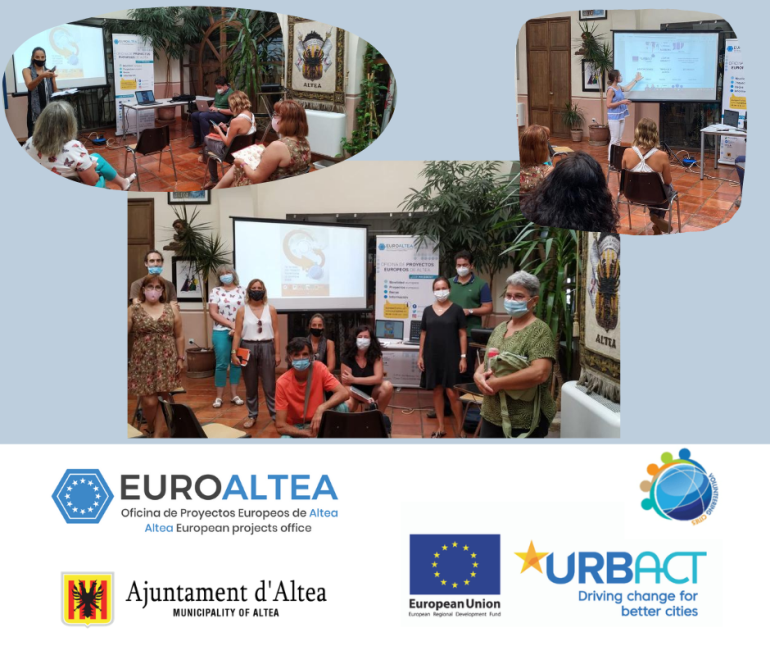 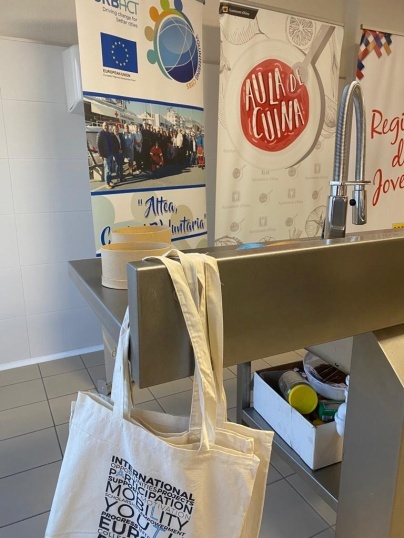 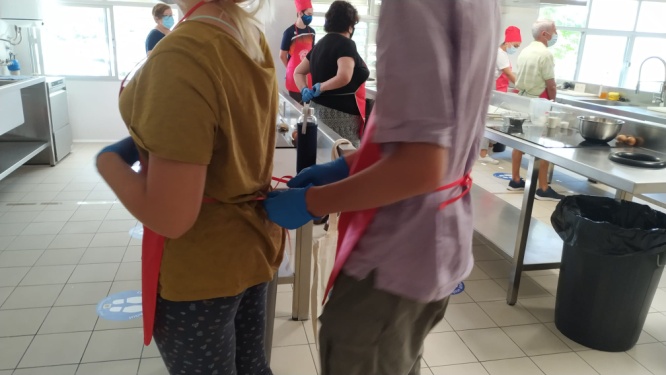 Transfer  Networks_Towards Phase 2
[Speaker Notes: Your customised menu]
MODULE 2 
INTERGENERATIONALITY
Please use all the evidence materials relating them to each point (diaries, Vox-pops, videos, photos, etc)
Transfer  Networks_Towards Phase 2
[Speaker Notes: Your customised menu]
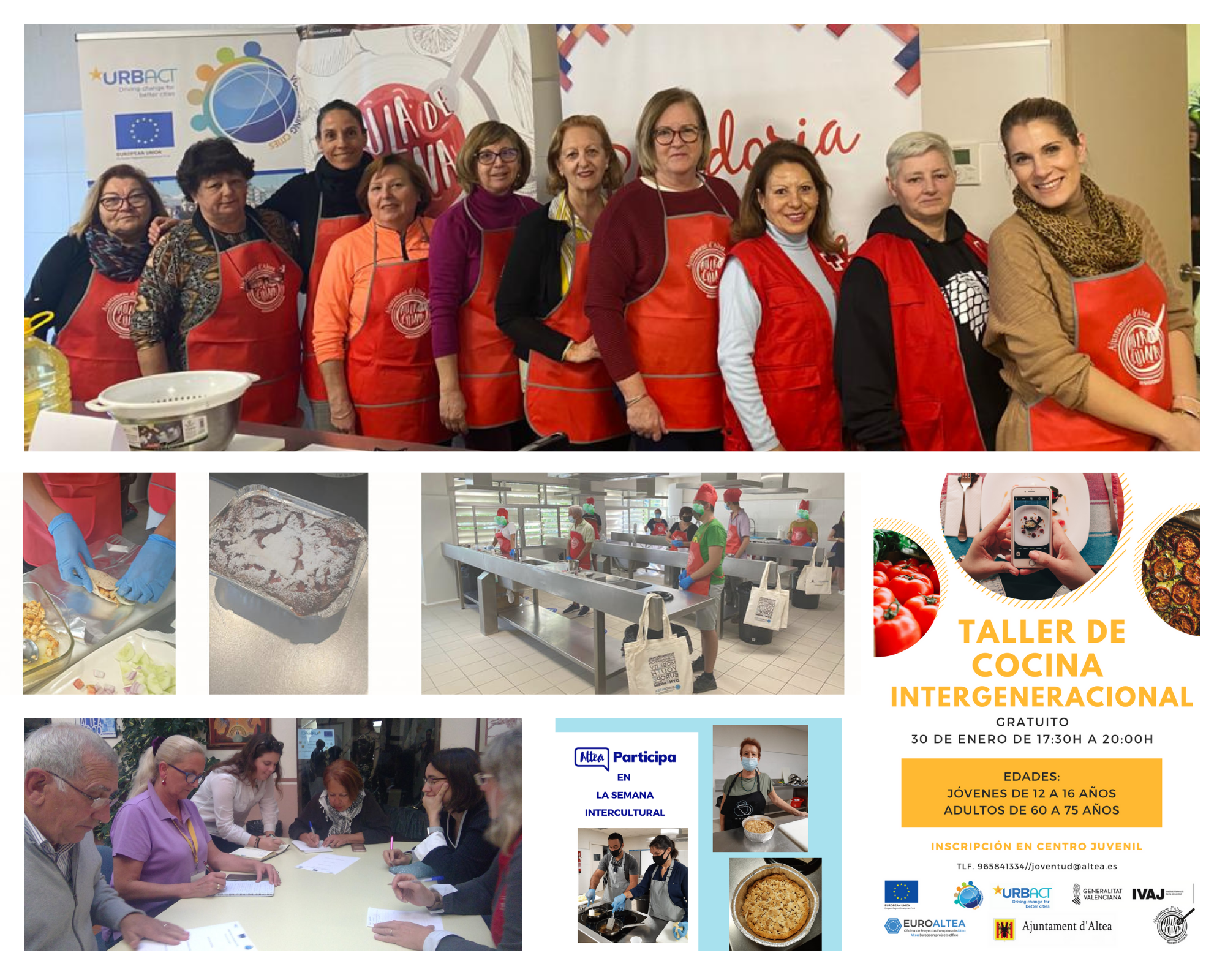 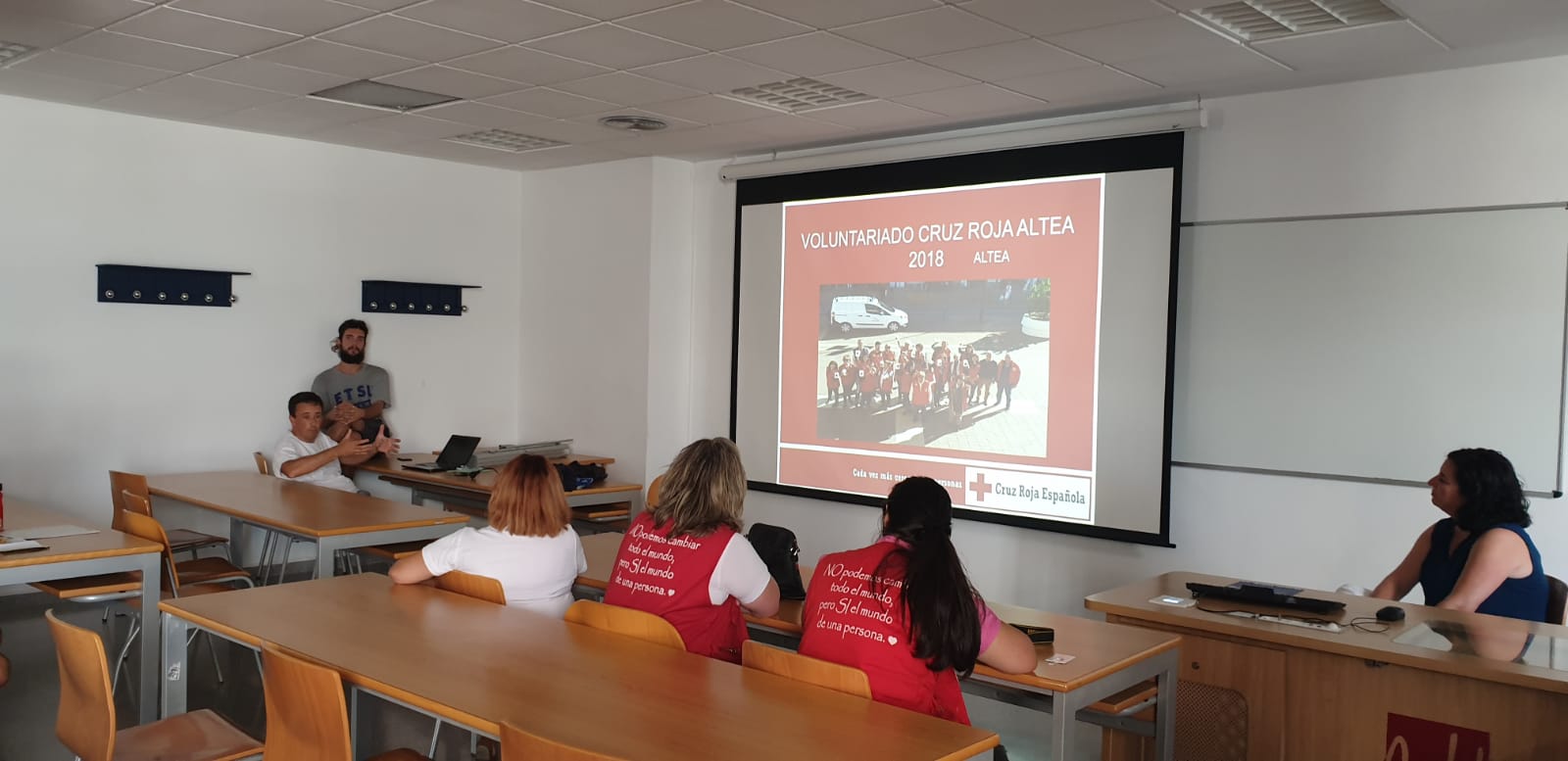 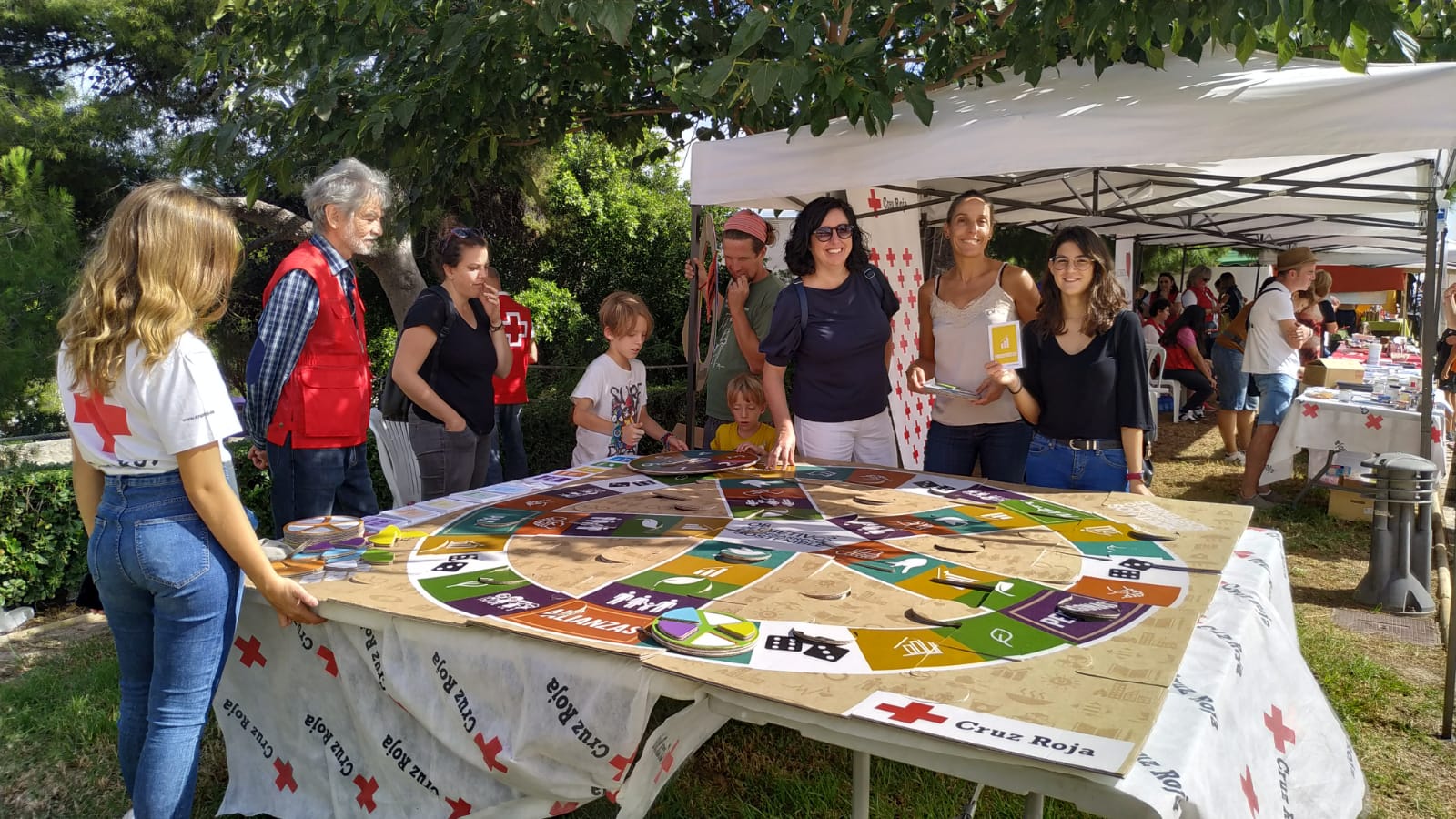 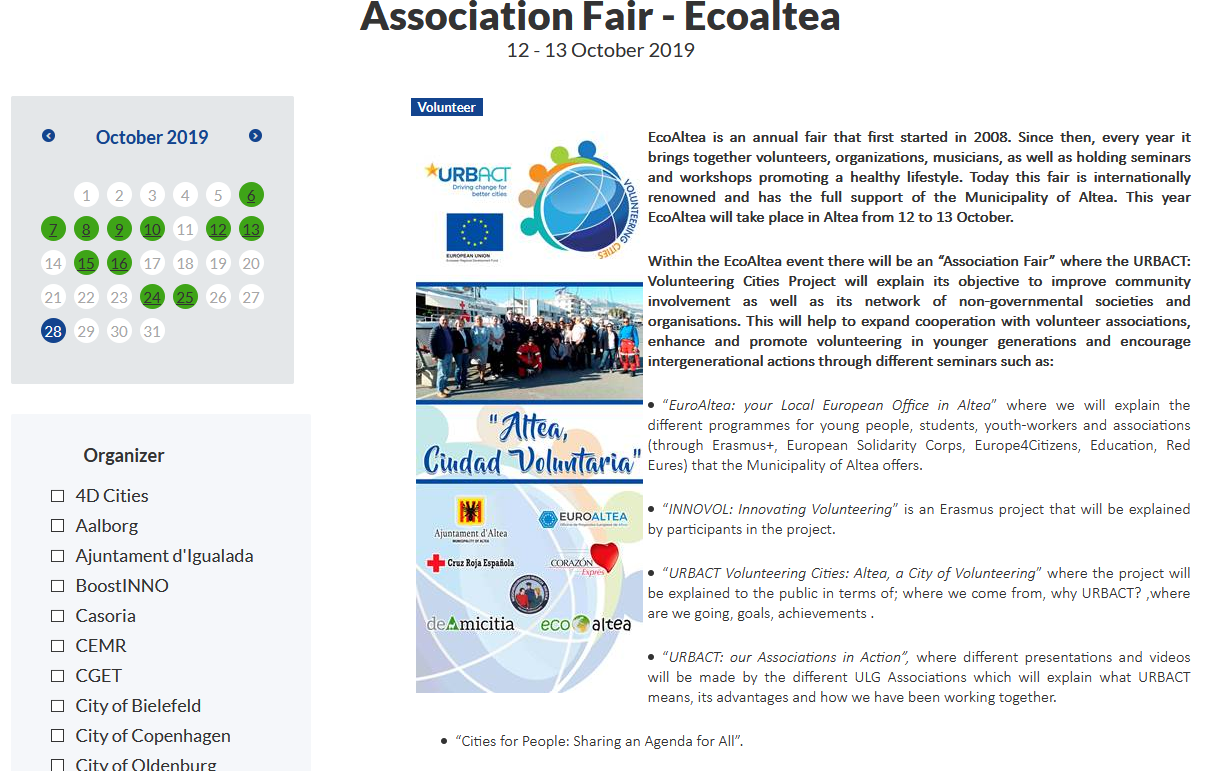 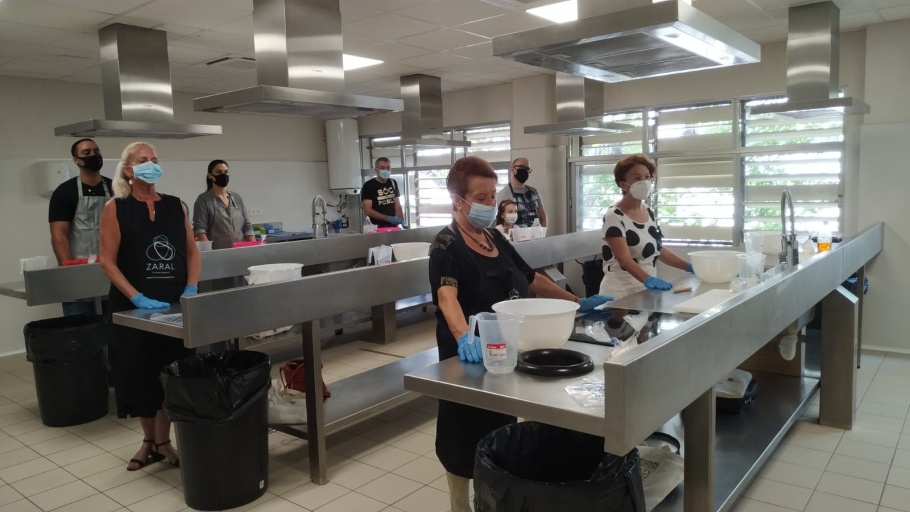 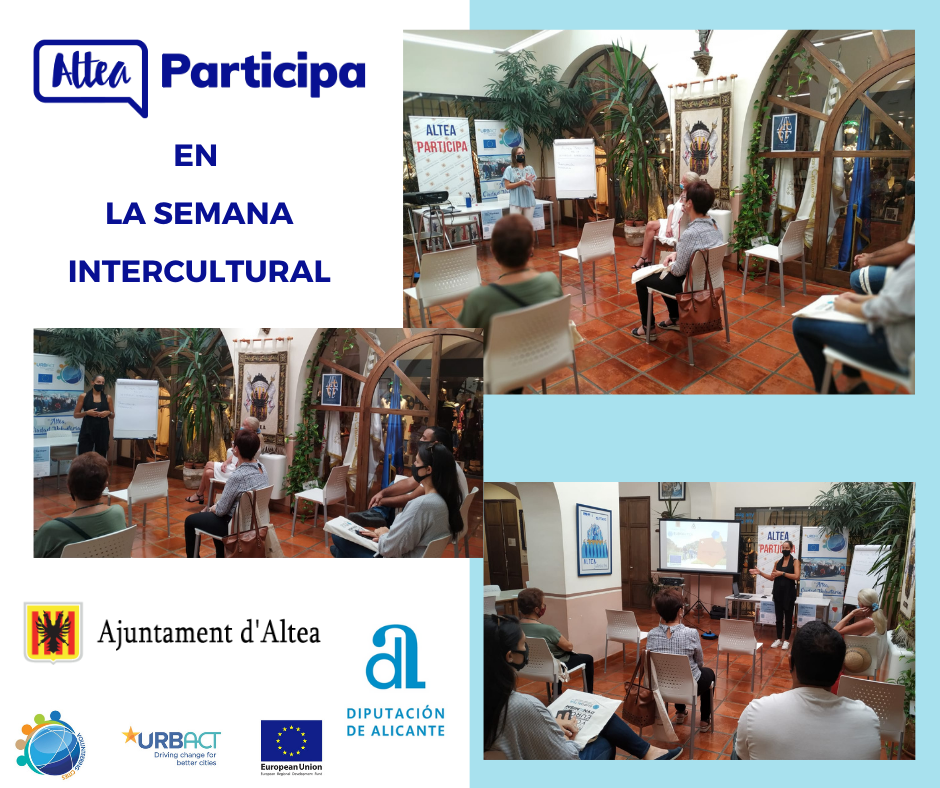 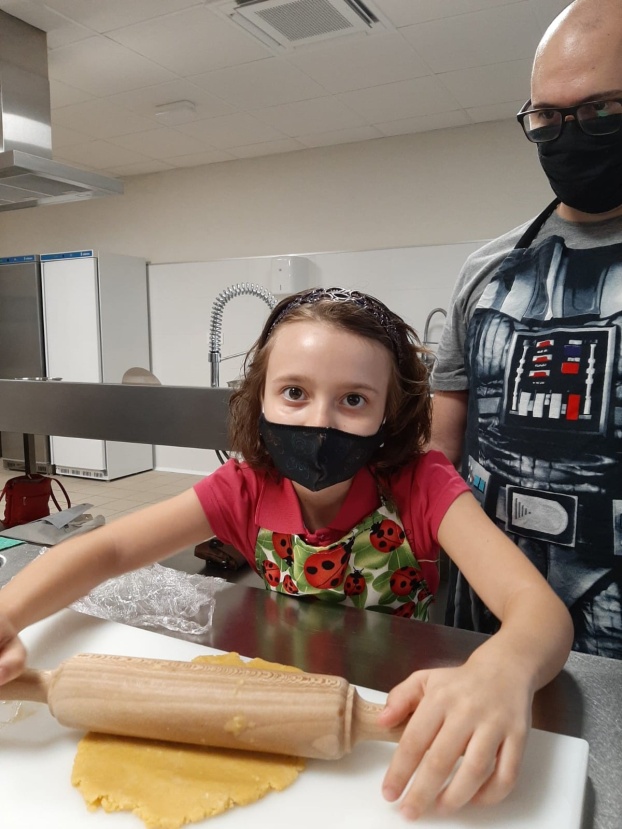 MODULE 3  YOUTH and Volunteerism
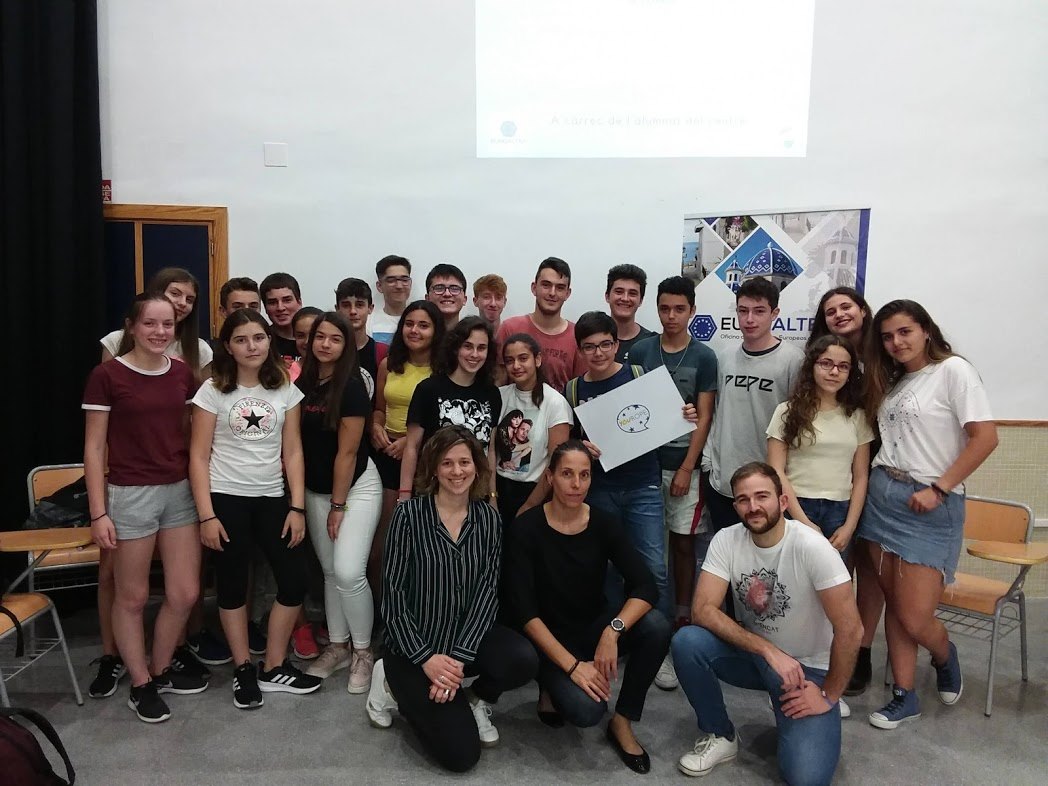 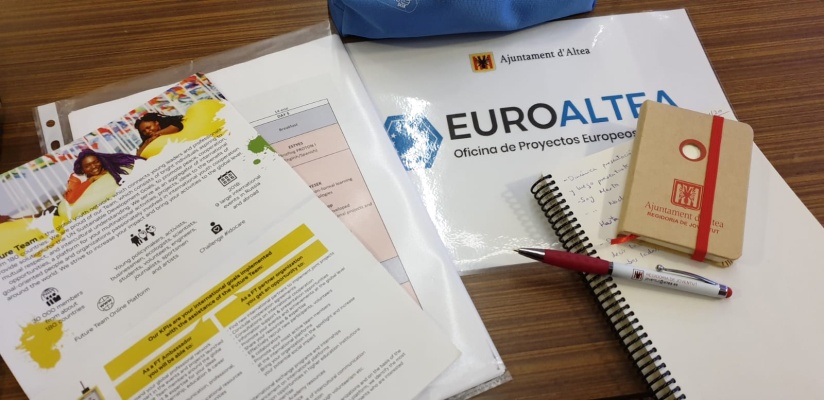 Transfer  Networks_Towards Phase 2
[Speaker Notes: Your customised menu]
MODULE 3  YOUTH and Volunteerism
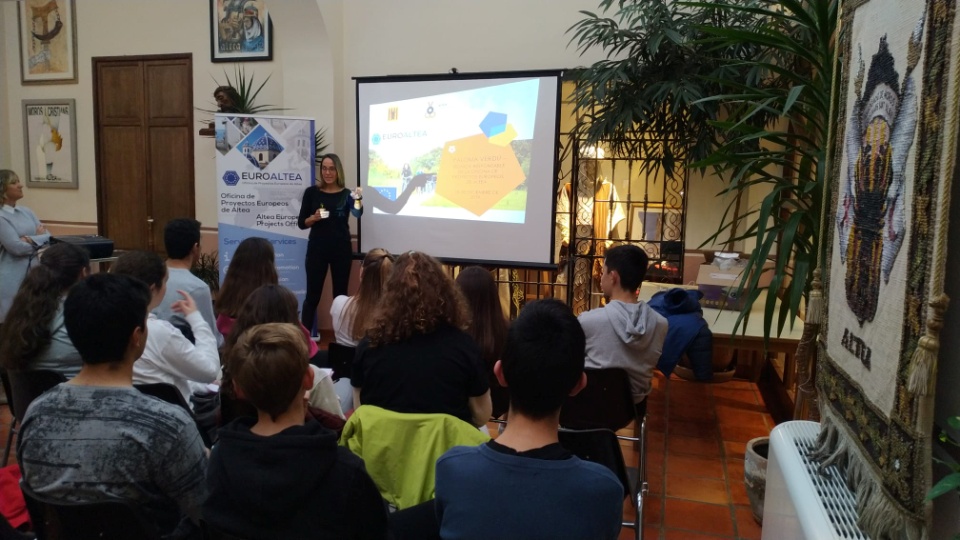 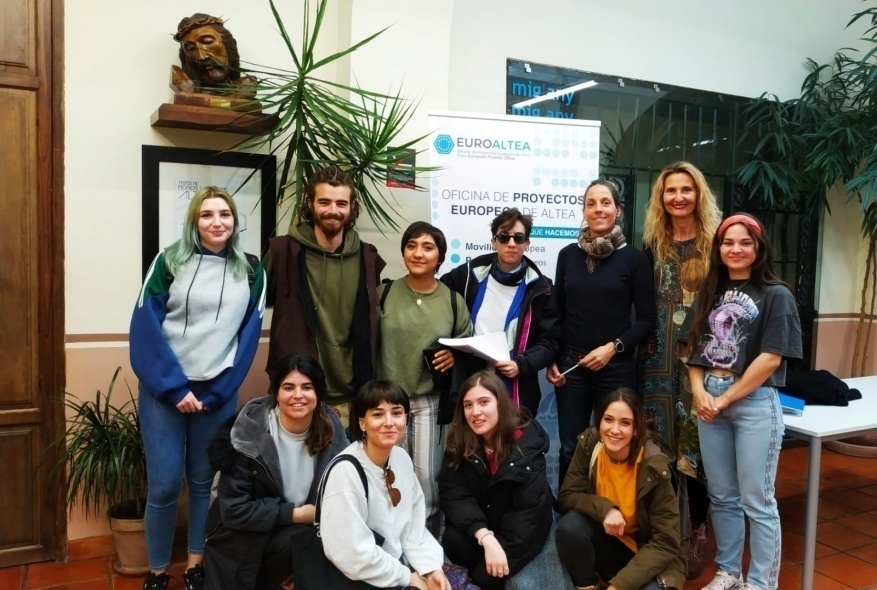 Transfer  Networks_Towards Phase 2
[Speaker Notes: Your customised menu]
MODULE 3  YOUTH and Volunteerism
Transfer  Networks_Towards Phase 2
[Speaker Notes: Your customised menu]
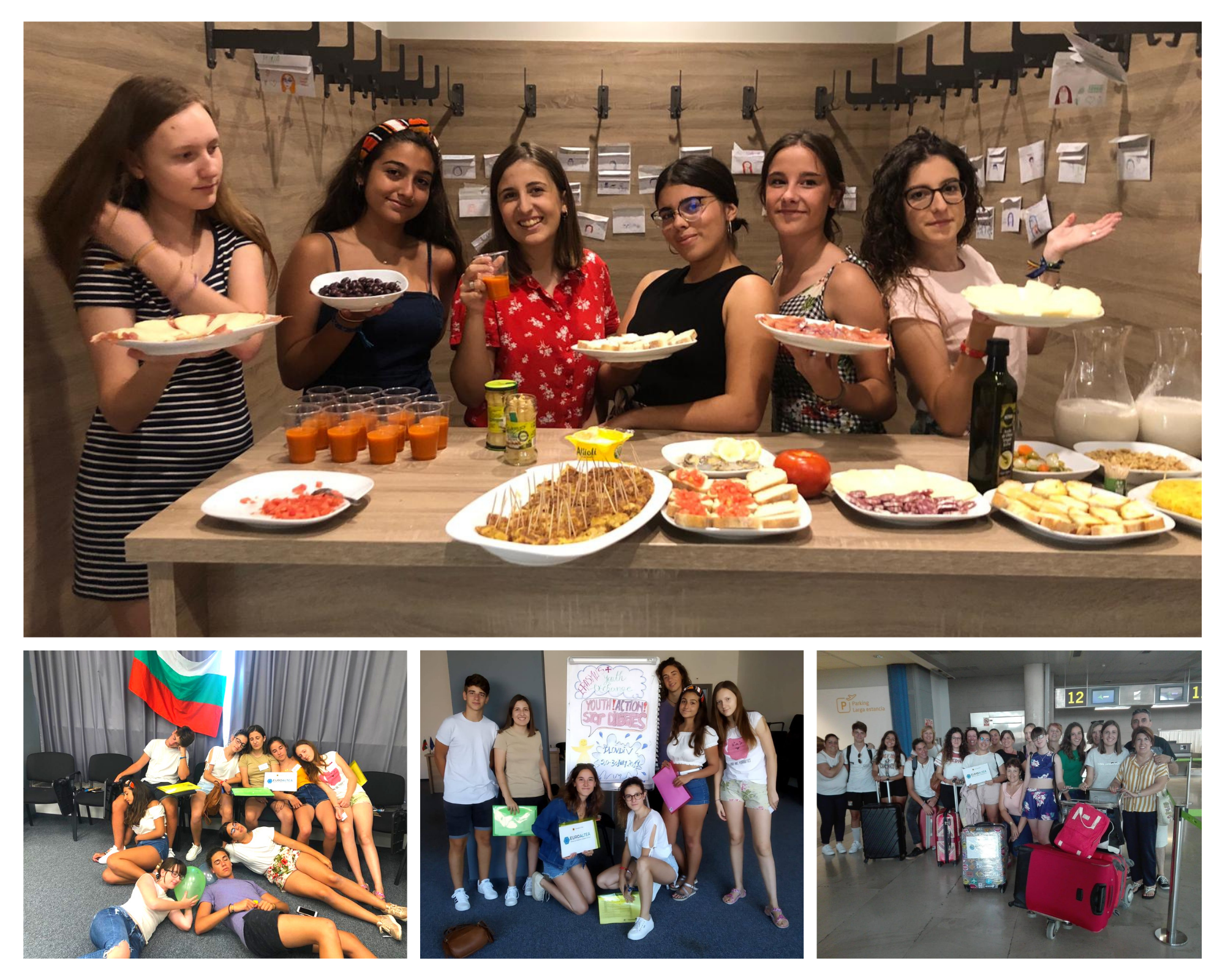 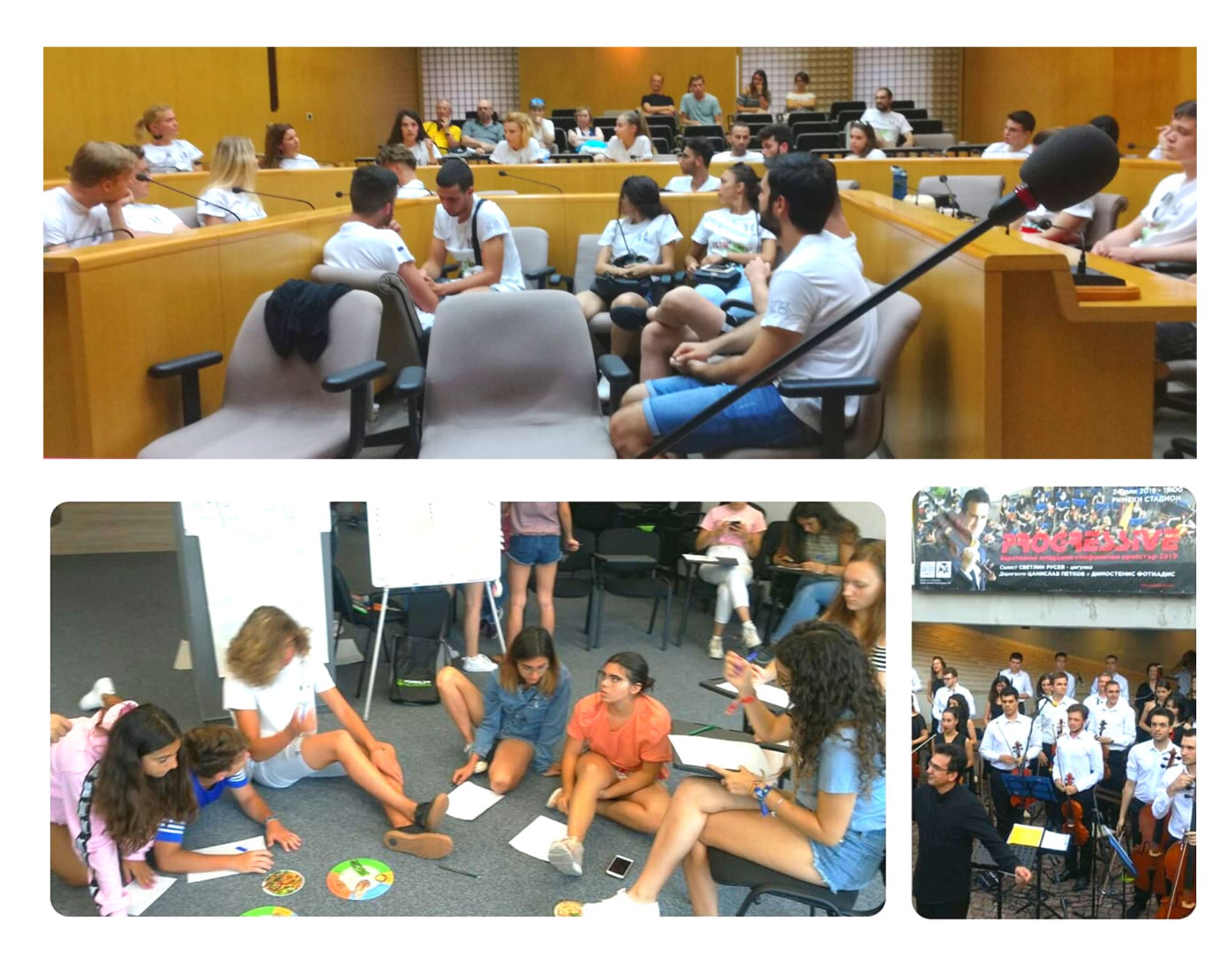 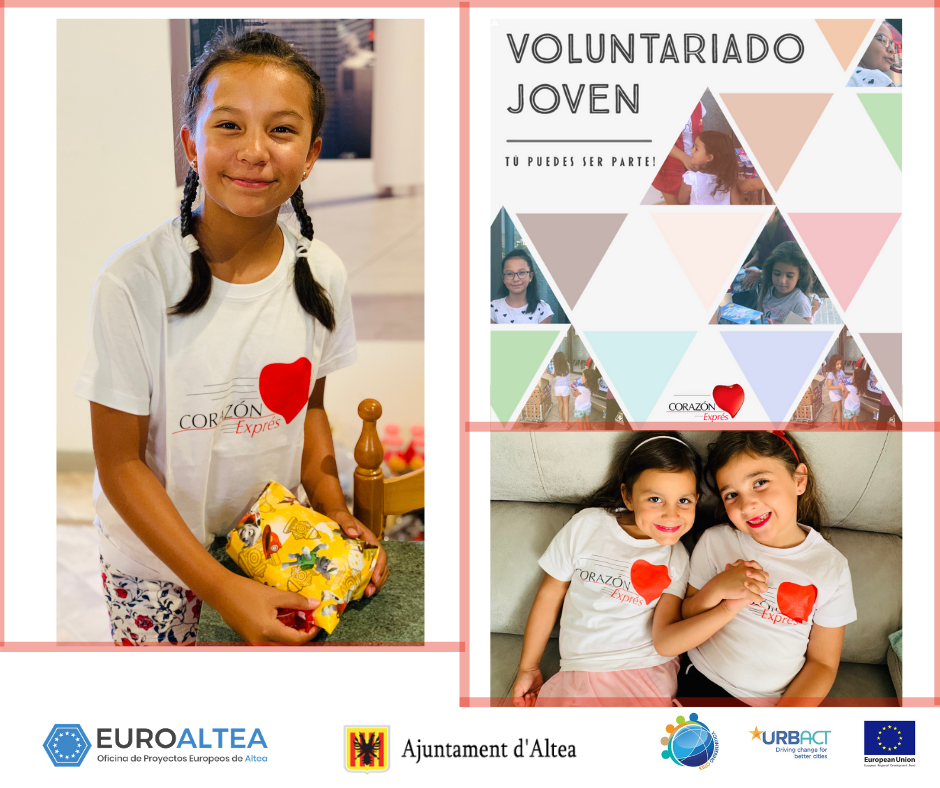 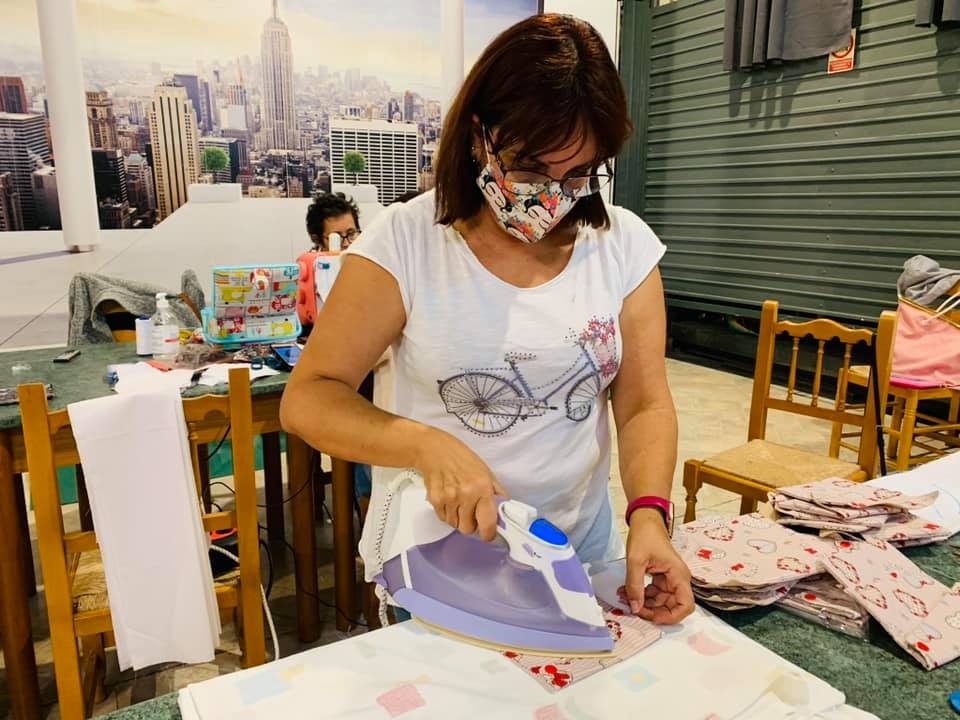 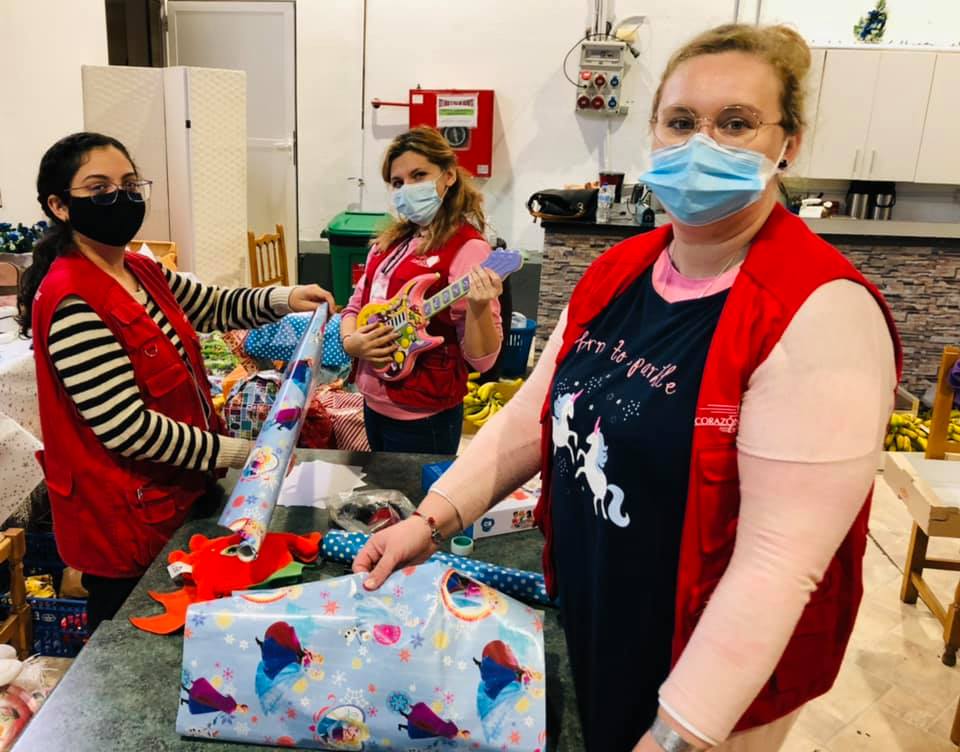 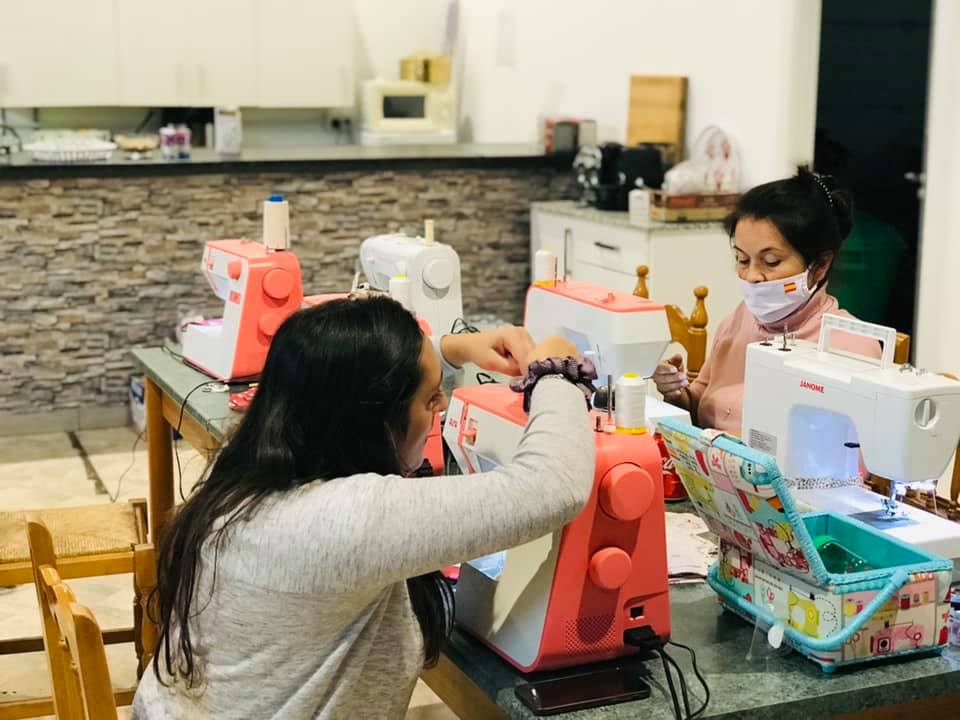 MODULE 4  Corporate Social Responsibility
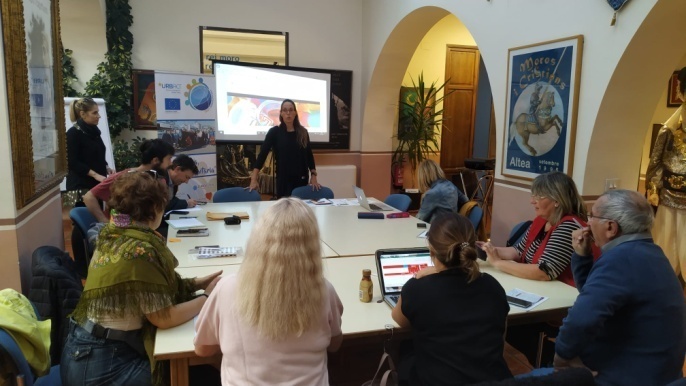 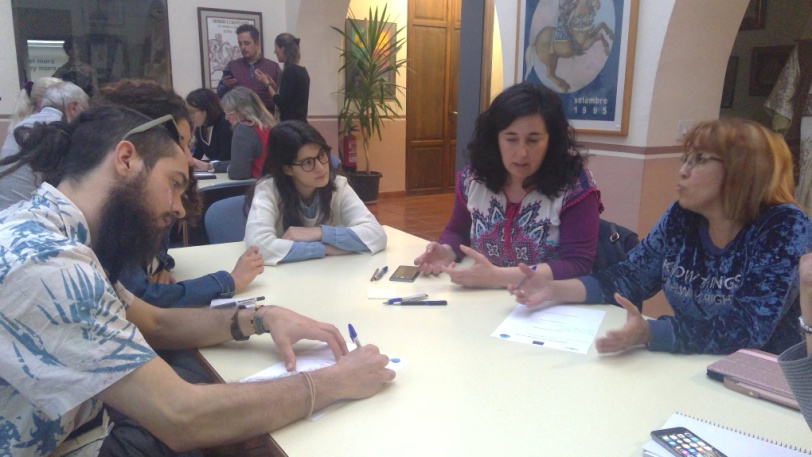 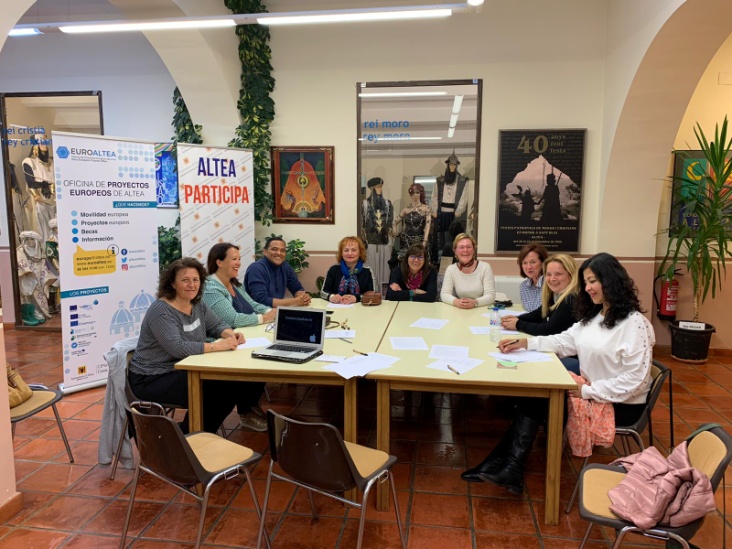 Transfer  Networks_Towards Phase 2
[Speaker Notes: Your customised menu]
MODULE 4  Corporate Social Responsibility
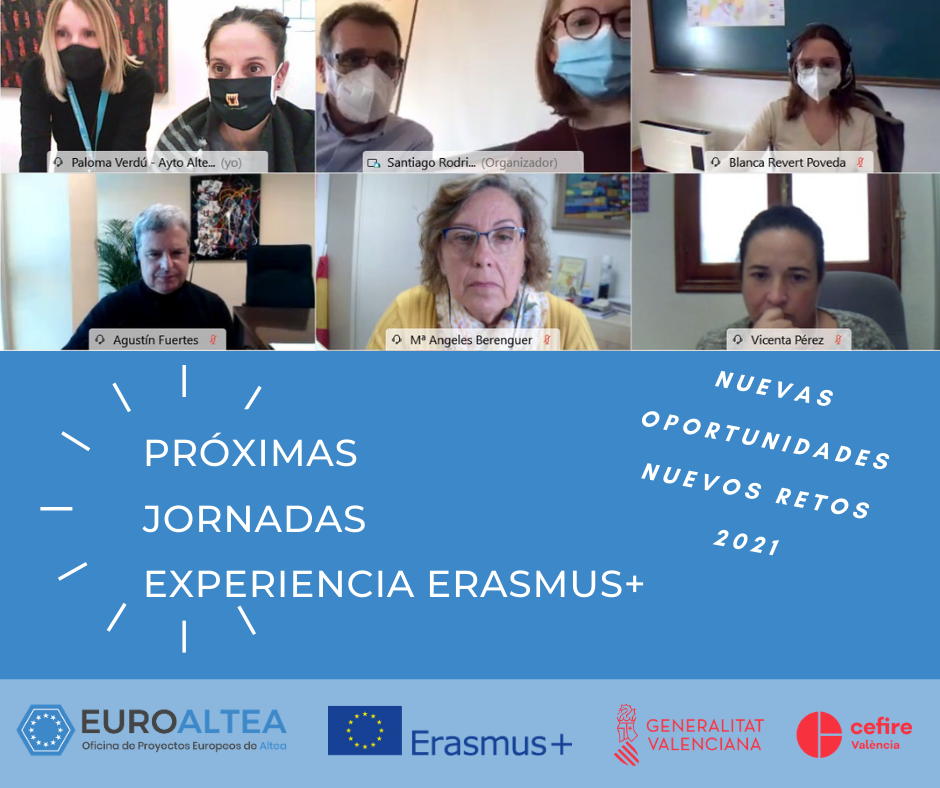 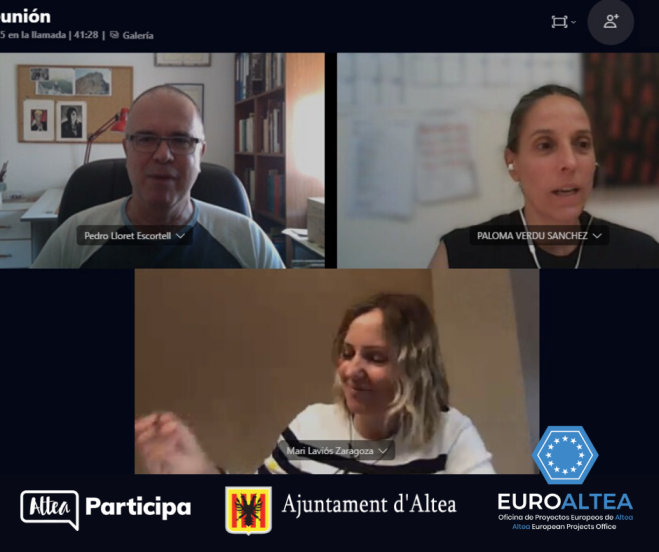 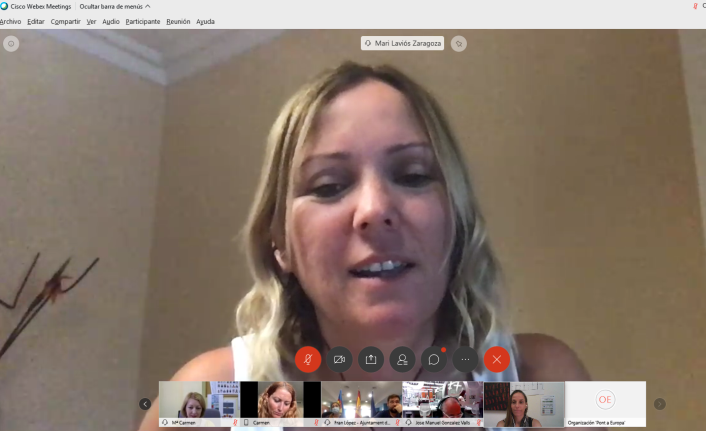 Transfer  Networks_Towards Phase 2
[Speaker Notes: Your customised menu]
MODULE 4  Corporate Social Responsibility
Transfer  Networks_Towards Phase 2
[Speaker Notes: Your customised menu]
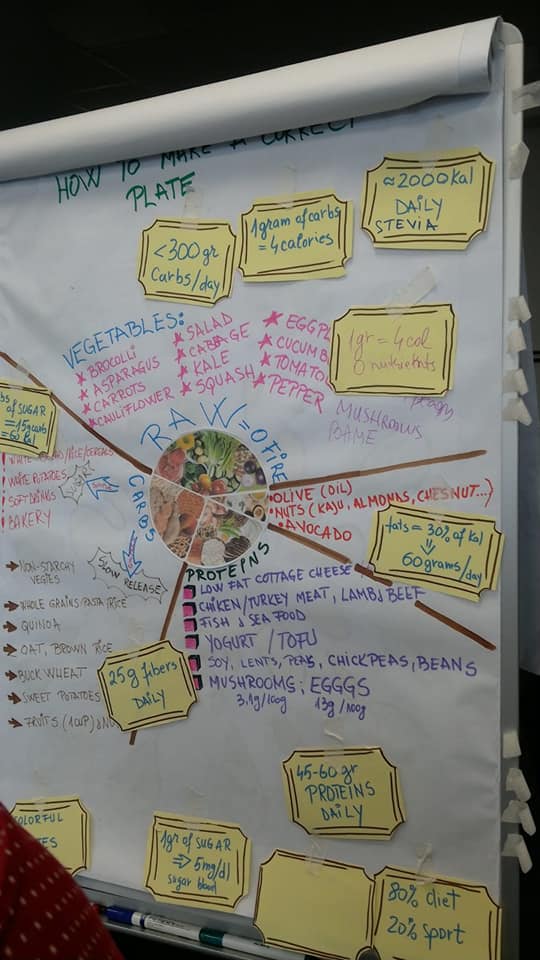 Our next step into 2021: CSR
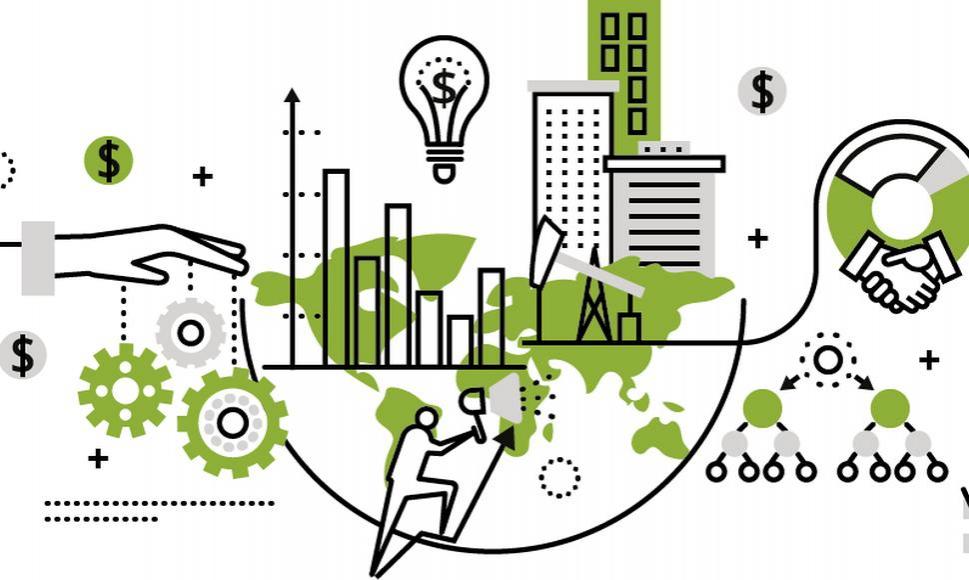 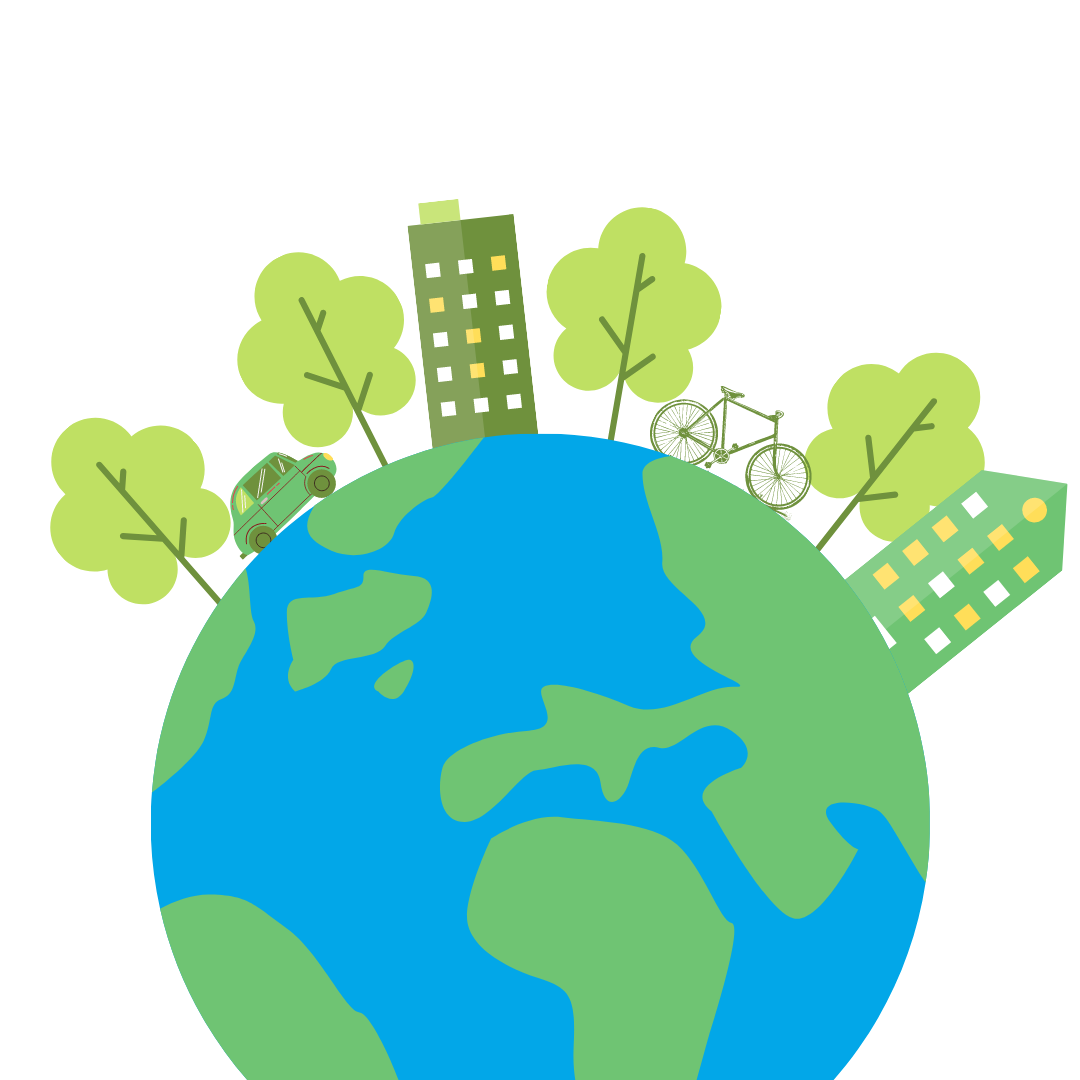 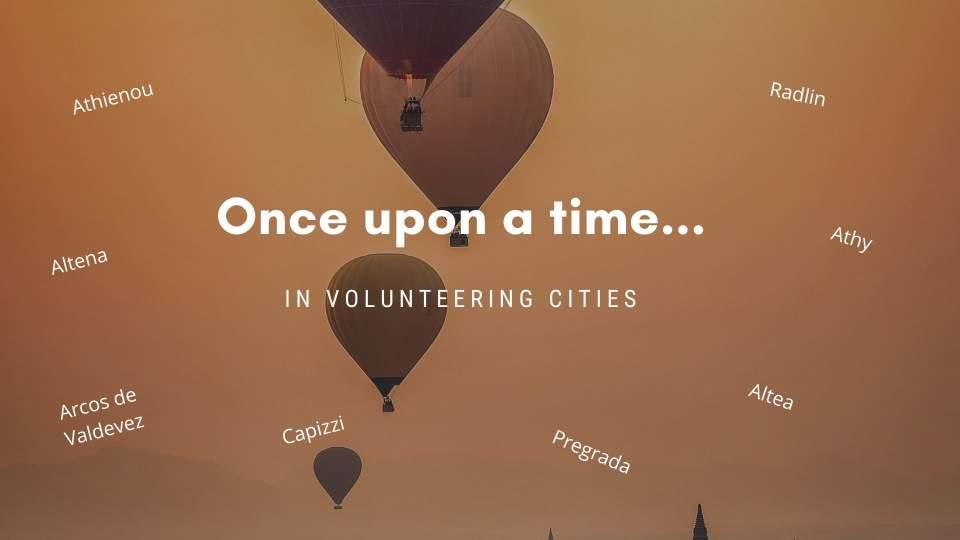 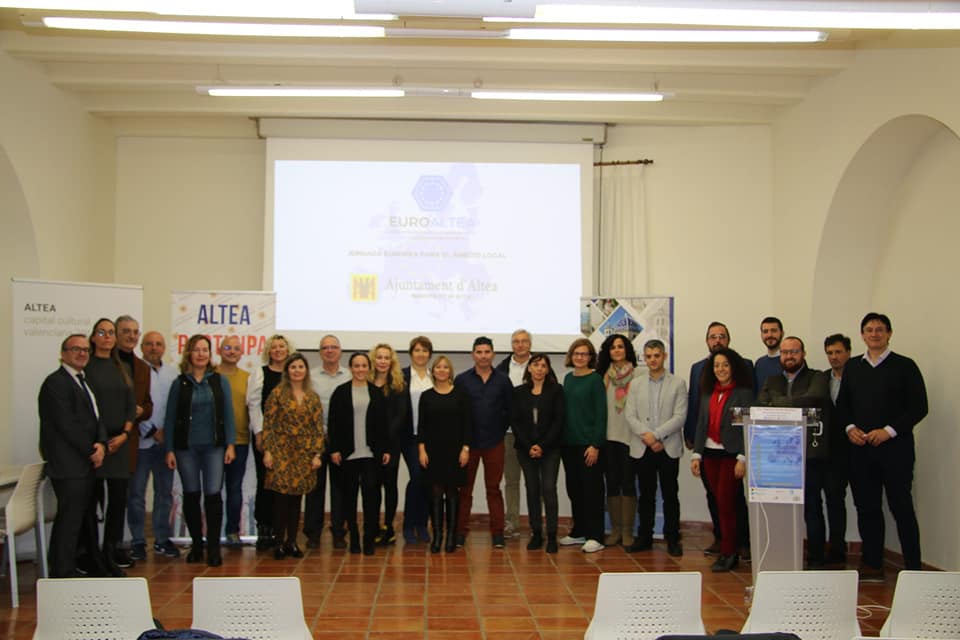 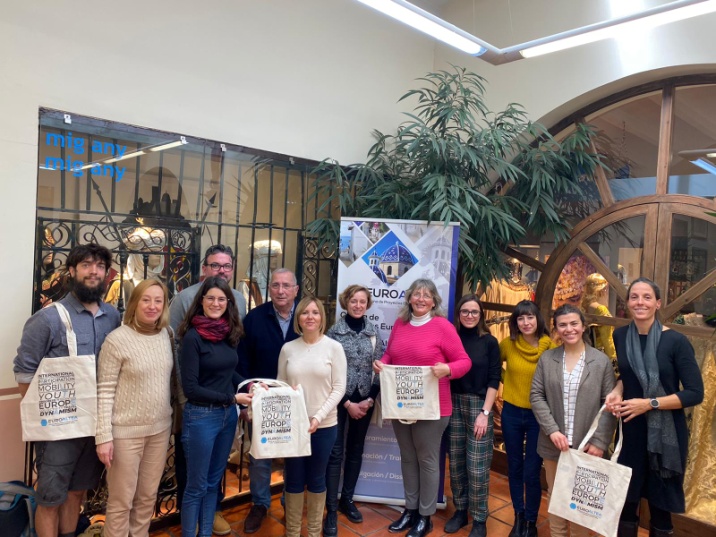 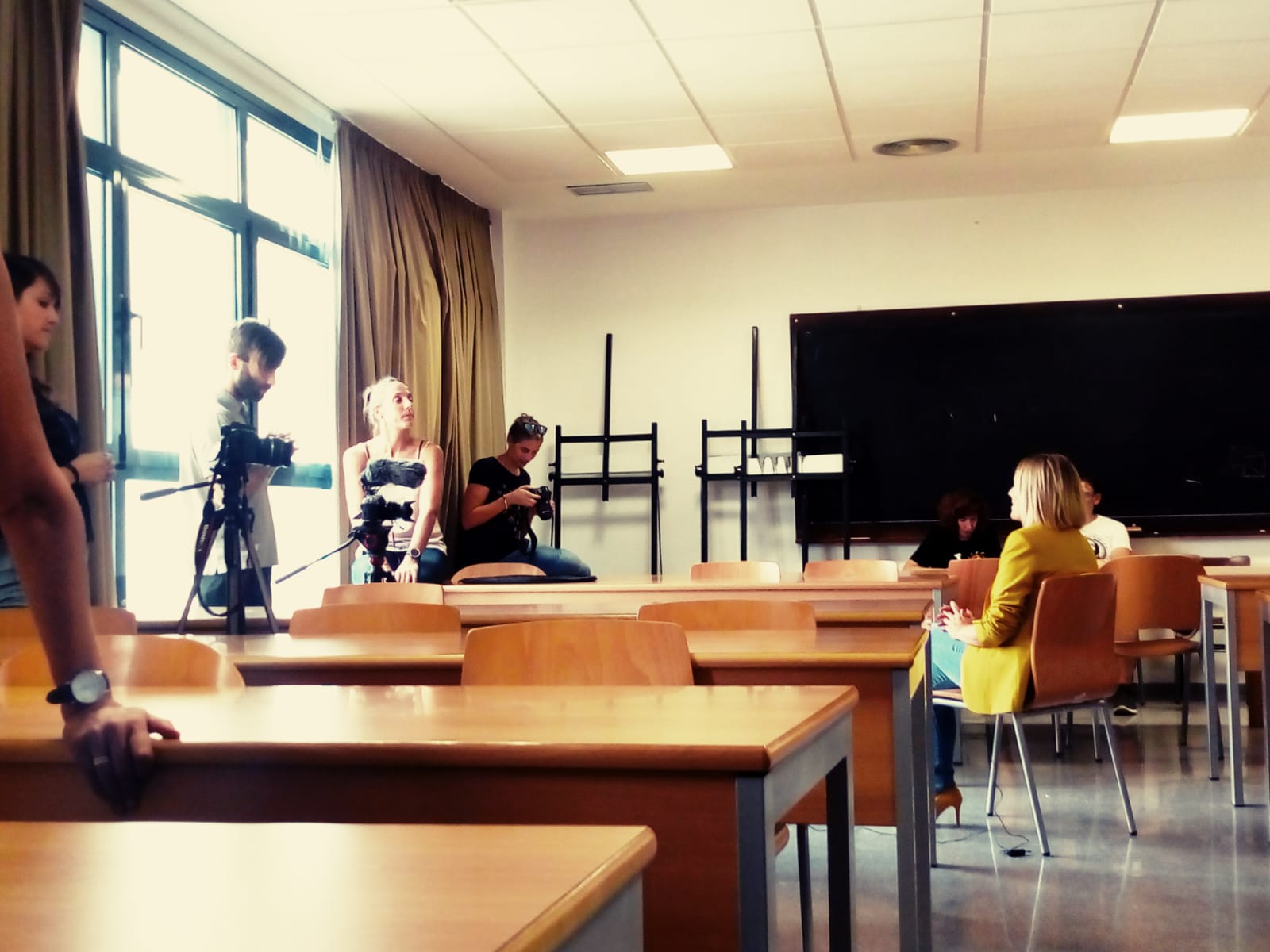 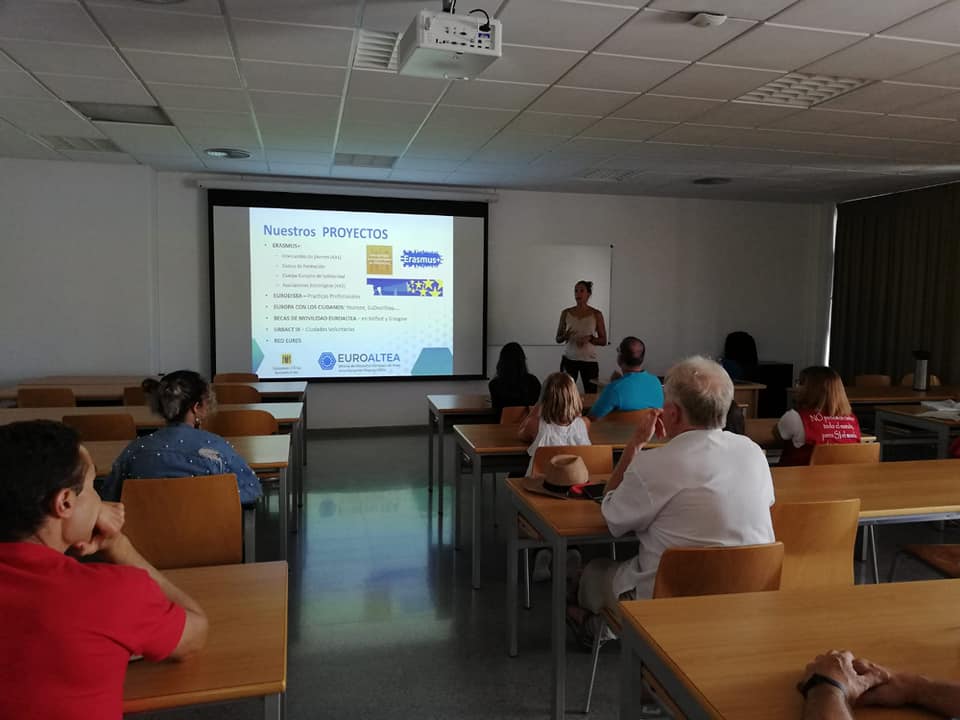 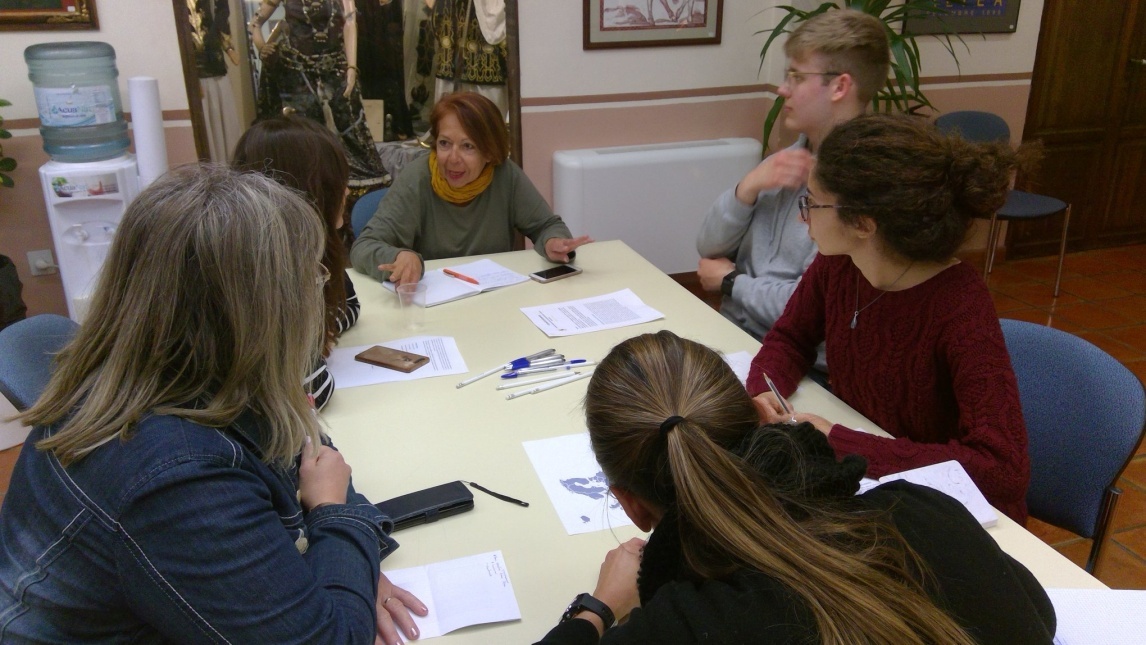 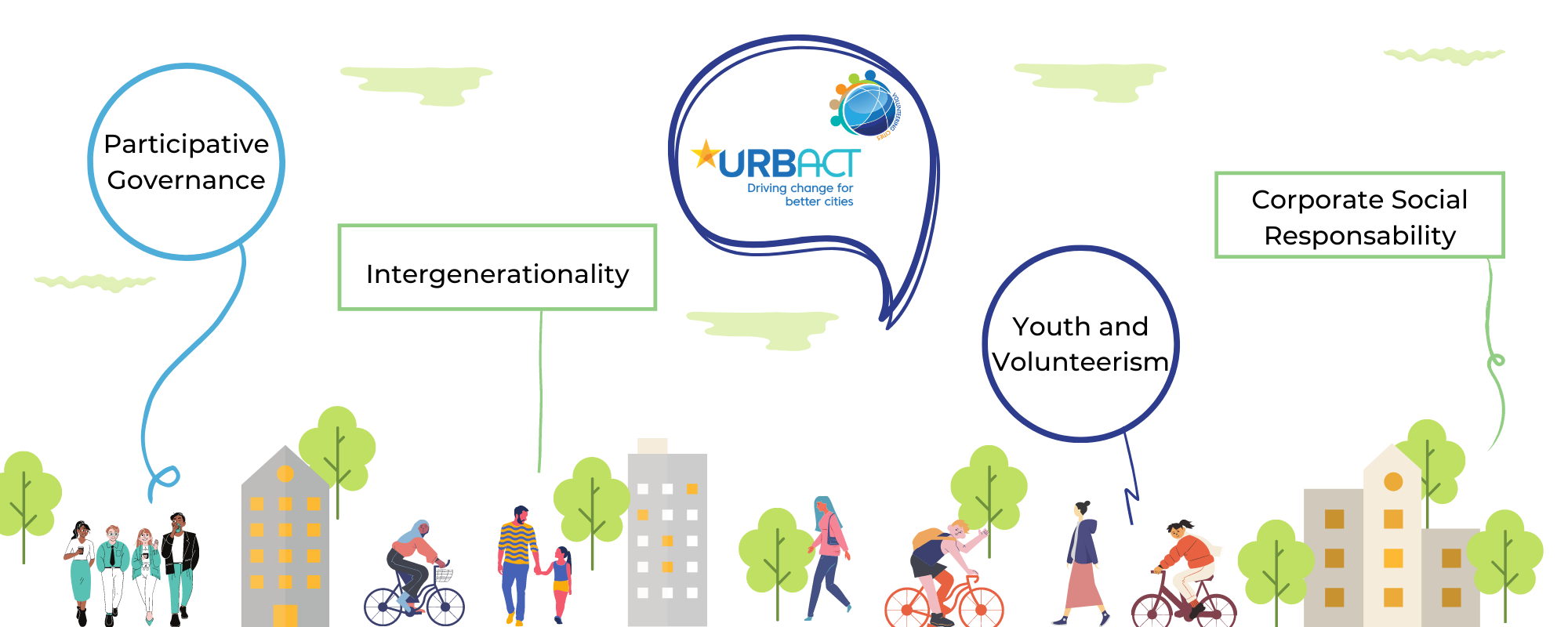 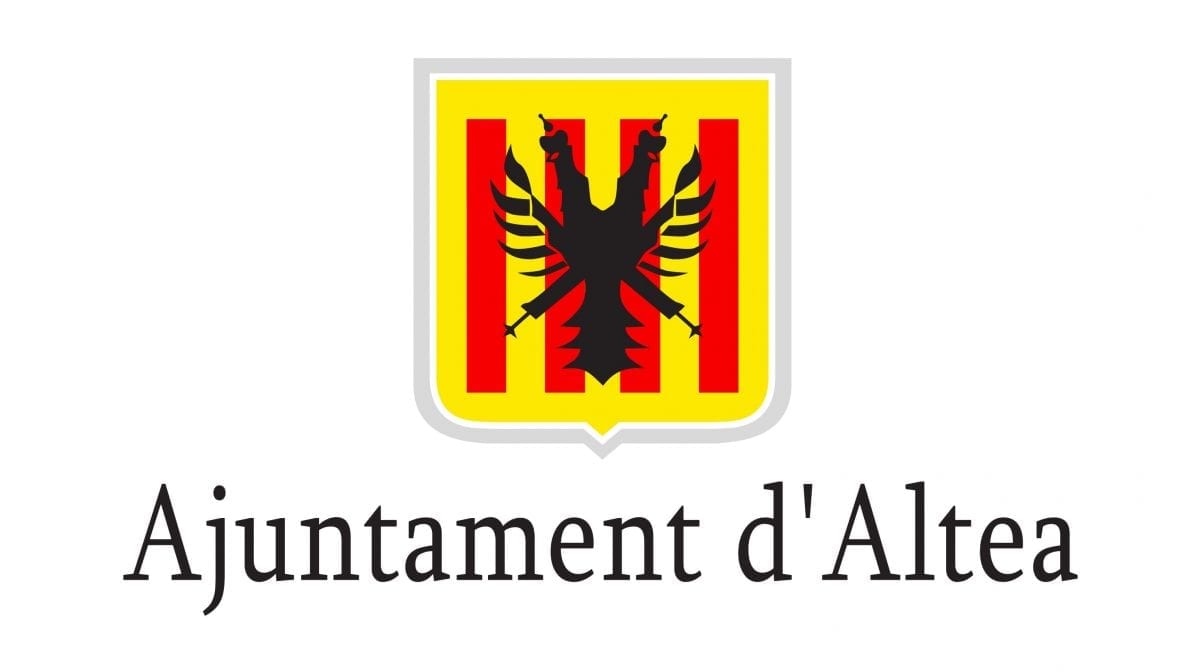